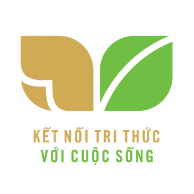 Toán
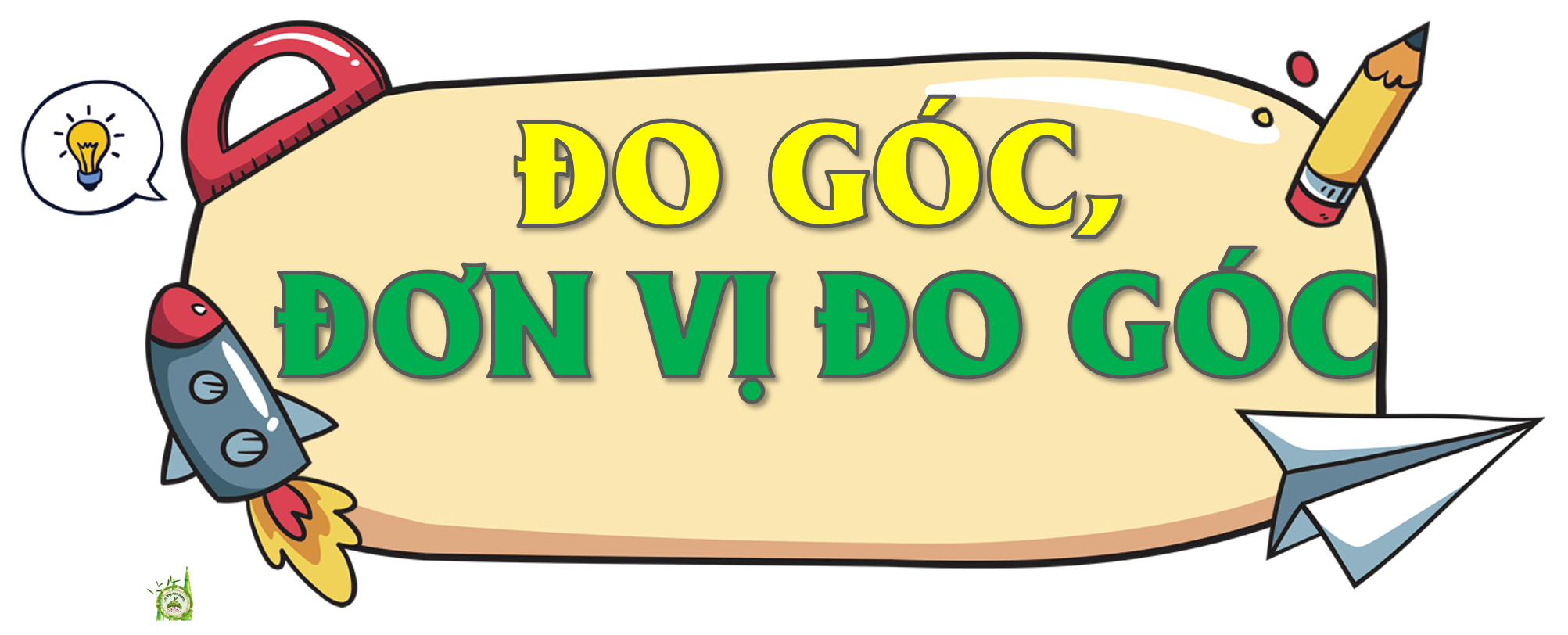 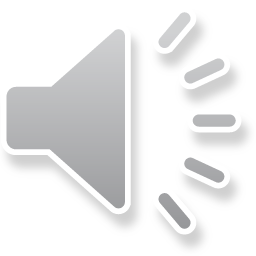 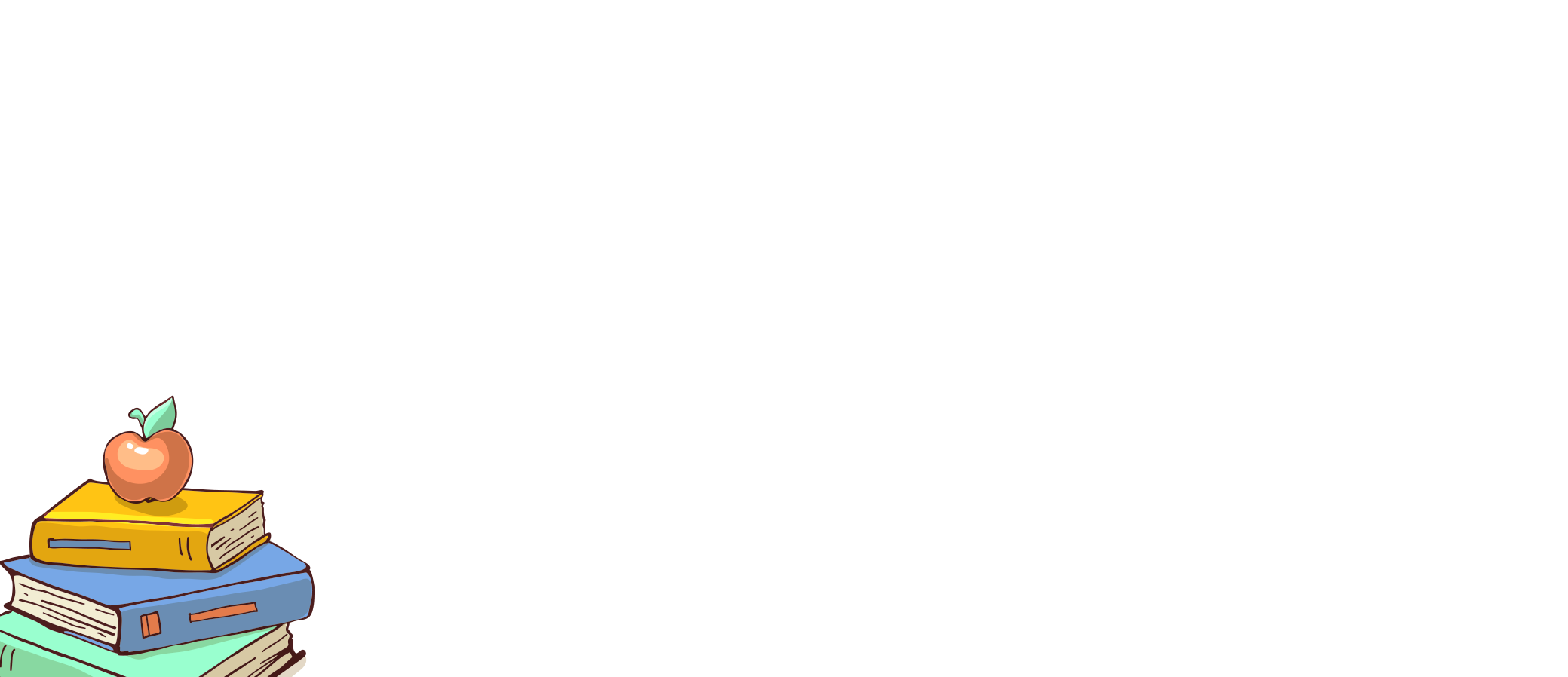 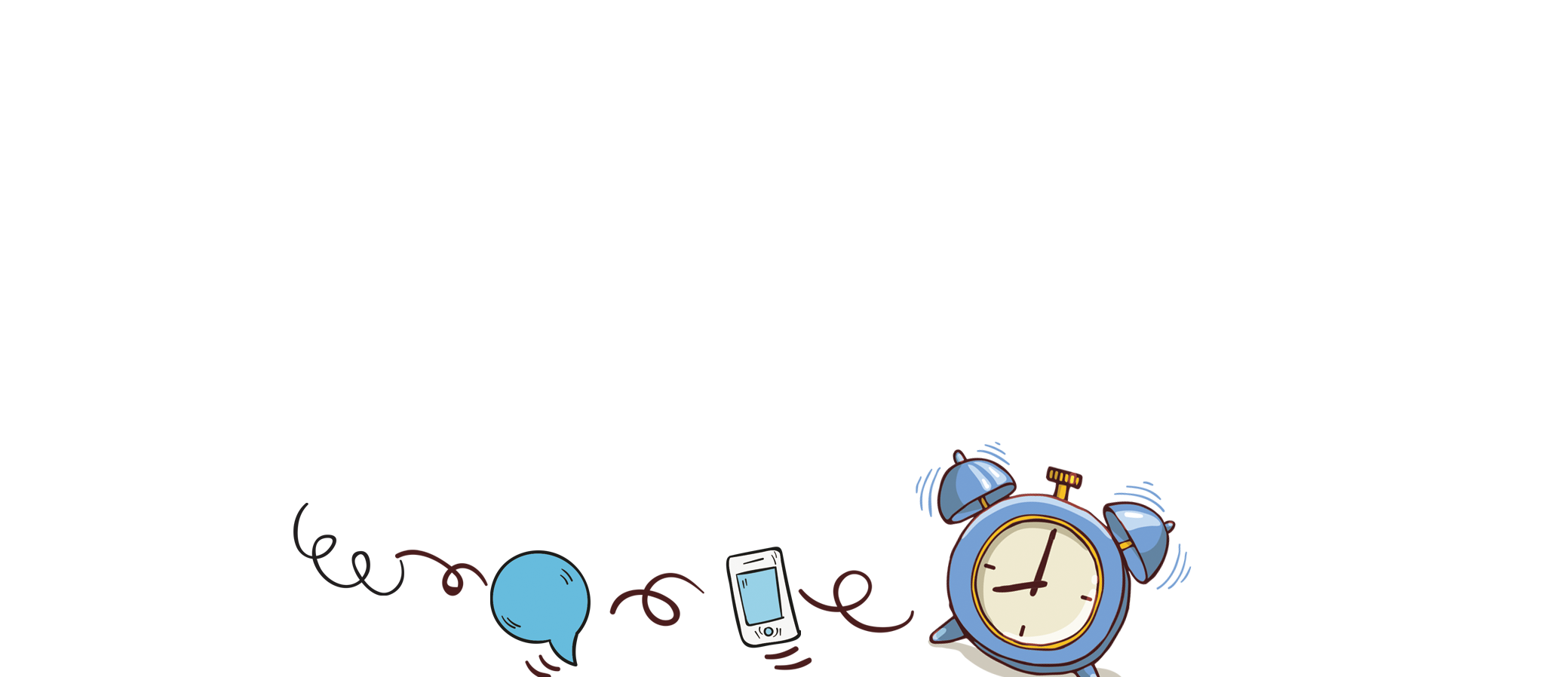 Măng Non
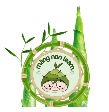 MNT
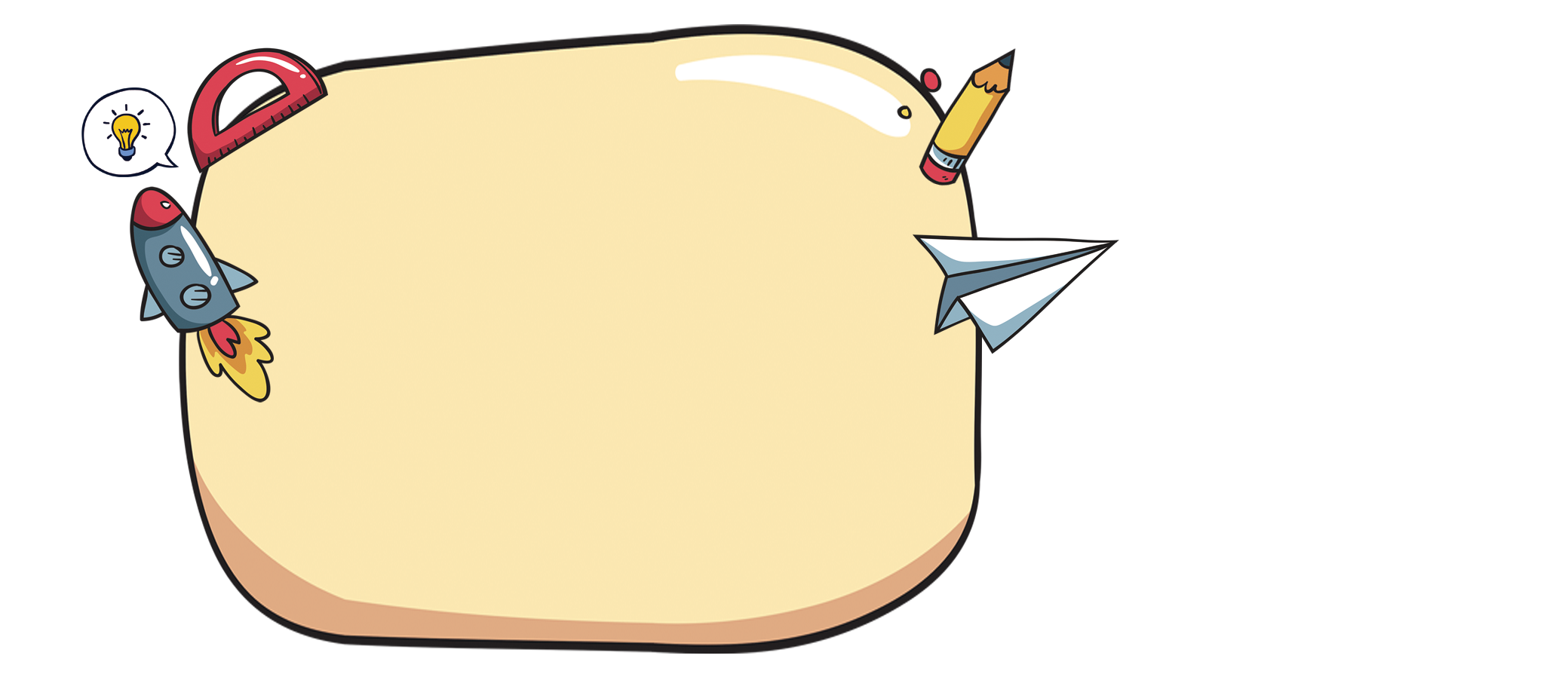 KHỞI ĐỘNG
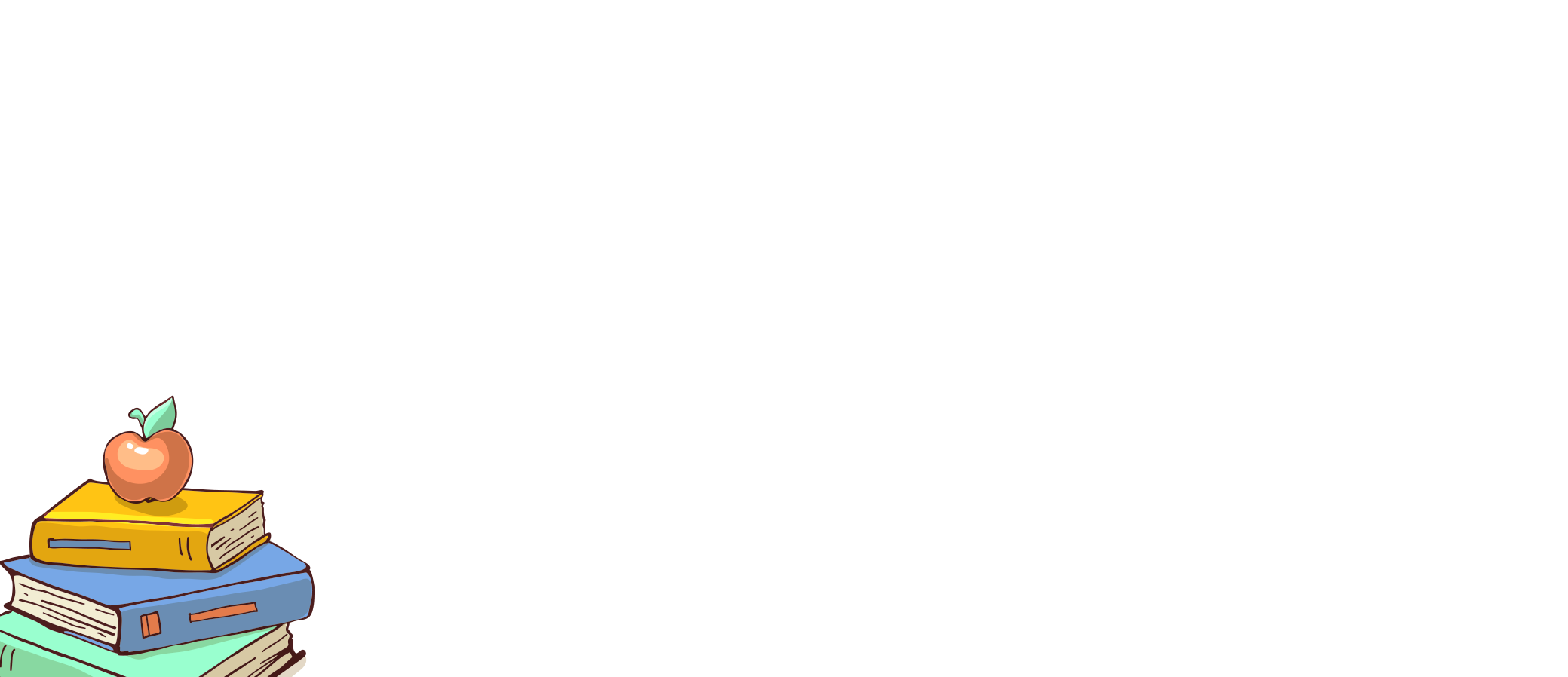 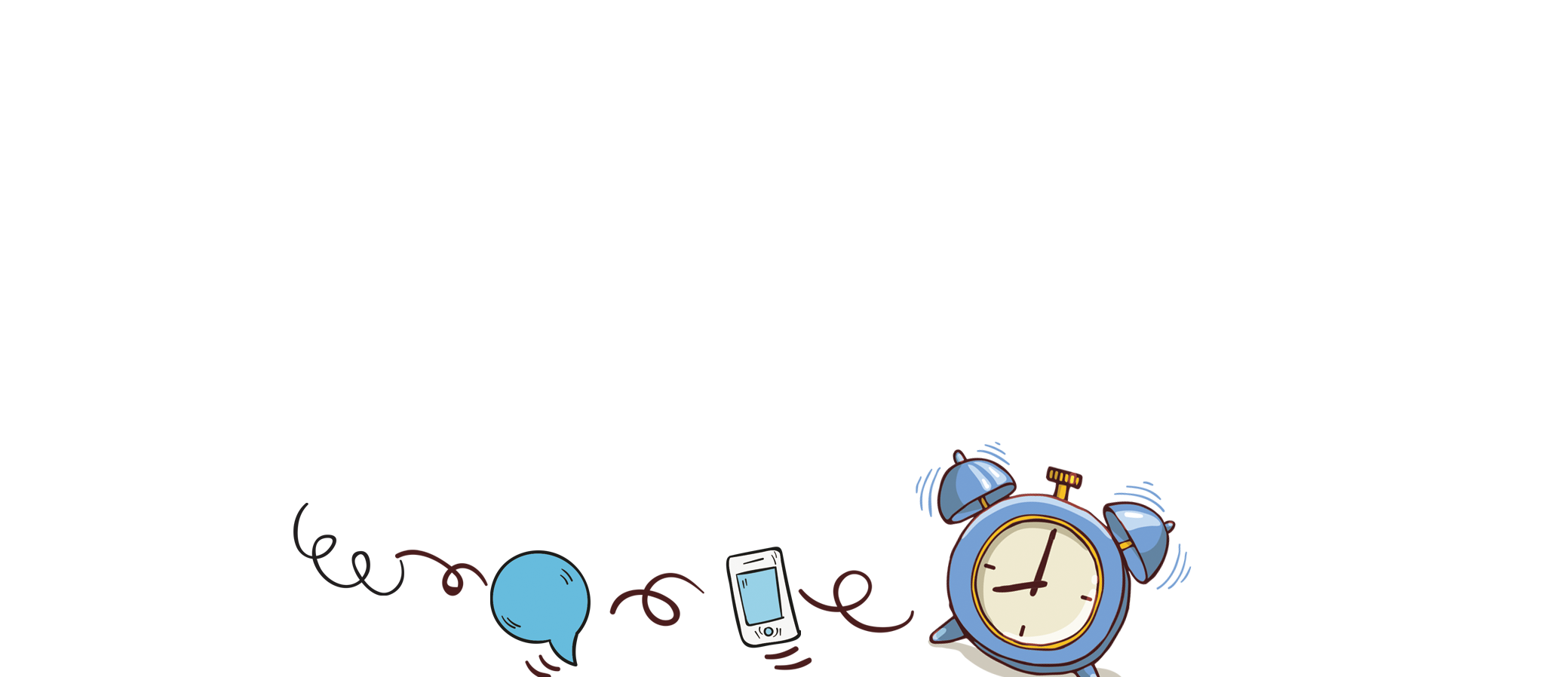 Măng Non
MNT
Tích tắc, tích tắc
12
11
1
10
2
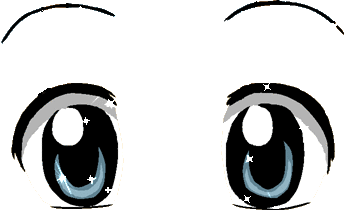 9
3
8
4
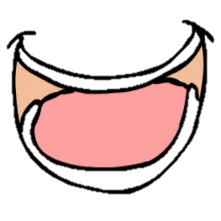 7
5
6
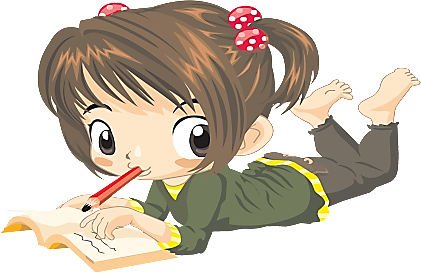 MNT
3 giờ 45 phút
12
11
1
10
2
4 giờ 
45 phút
9
3
5 giờ 45 phút
8
4
7
5
6
Great!
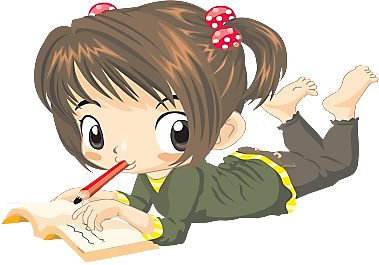 1 giờ 
30 phút
3 giờ 30 phút
12
11
1
10
2
9
3
2 giờ 30 phút
8
4
7
5
6
Great!
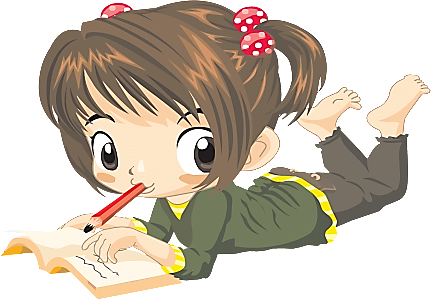 12 giờ kém 20 phút
11 giờ kém 20 phút
12
11
1
10
2
9
3
13 giờ kém 20 phút
8
4
7
5
6
Great!
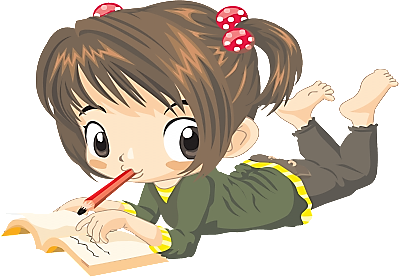 12
11
1
10
2
Đố các bạn phát hiện ra điều kì lạ ở đồng hồ?
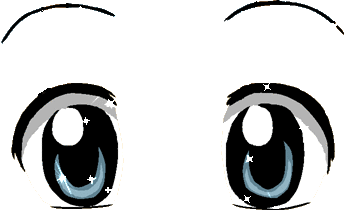 9
3
8
4
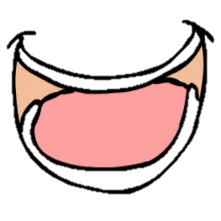 7
5
6
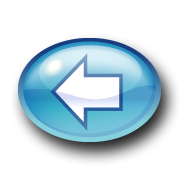 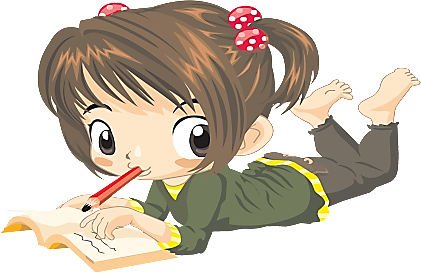 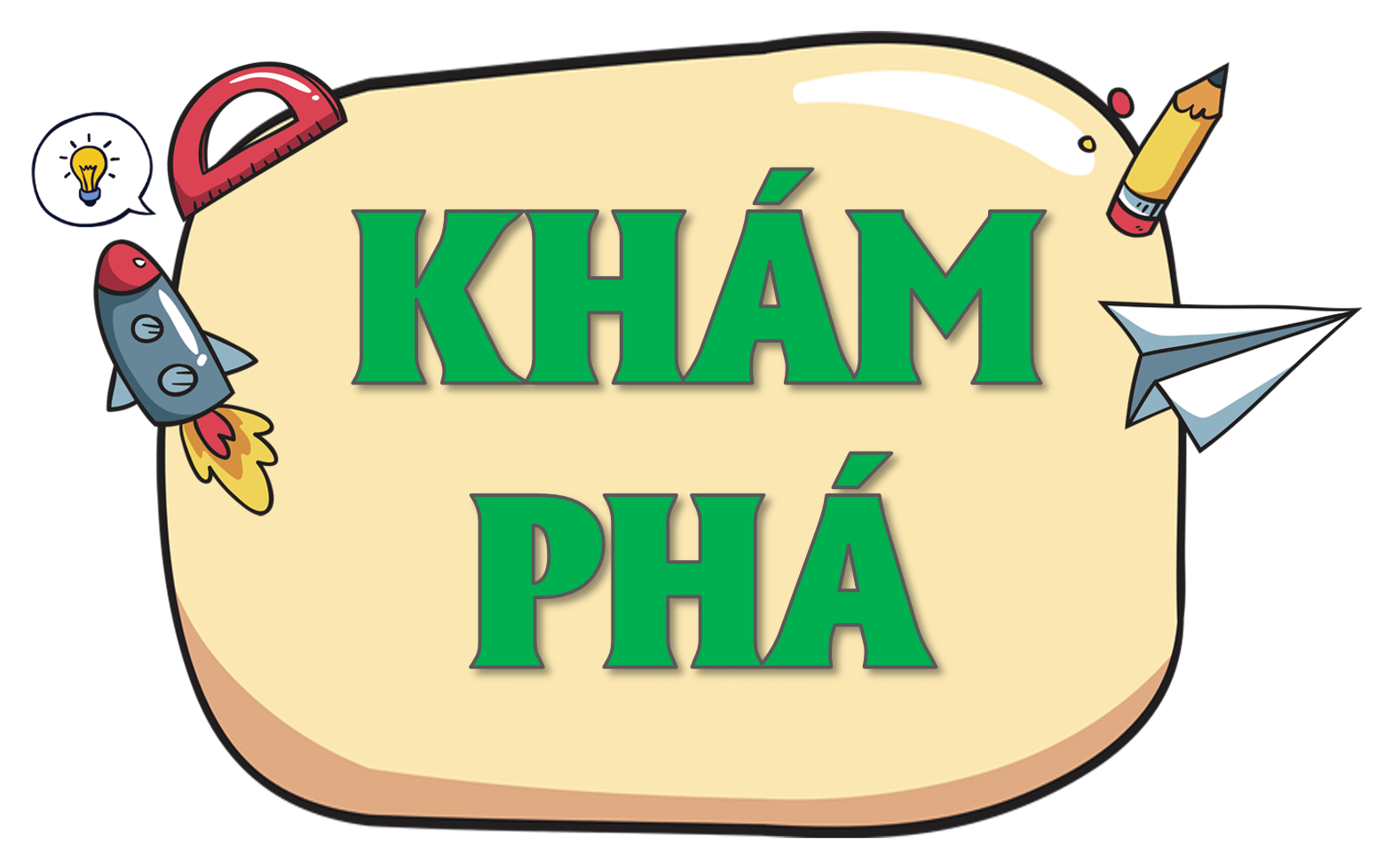 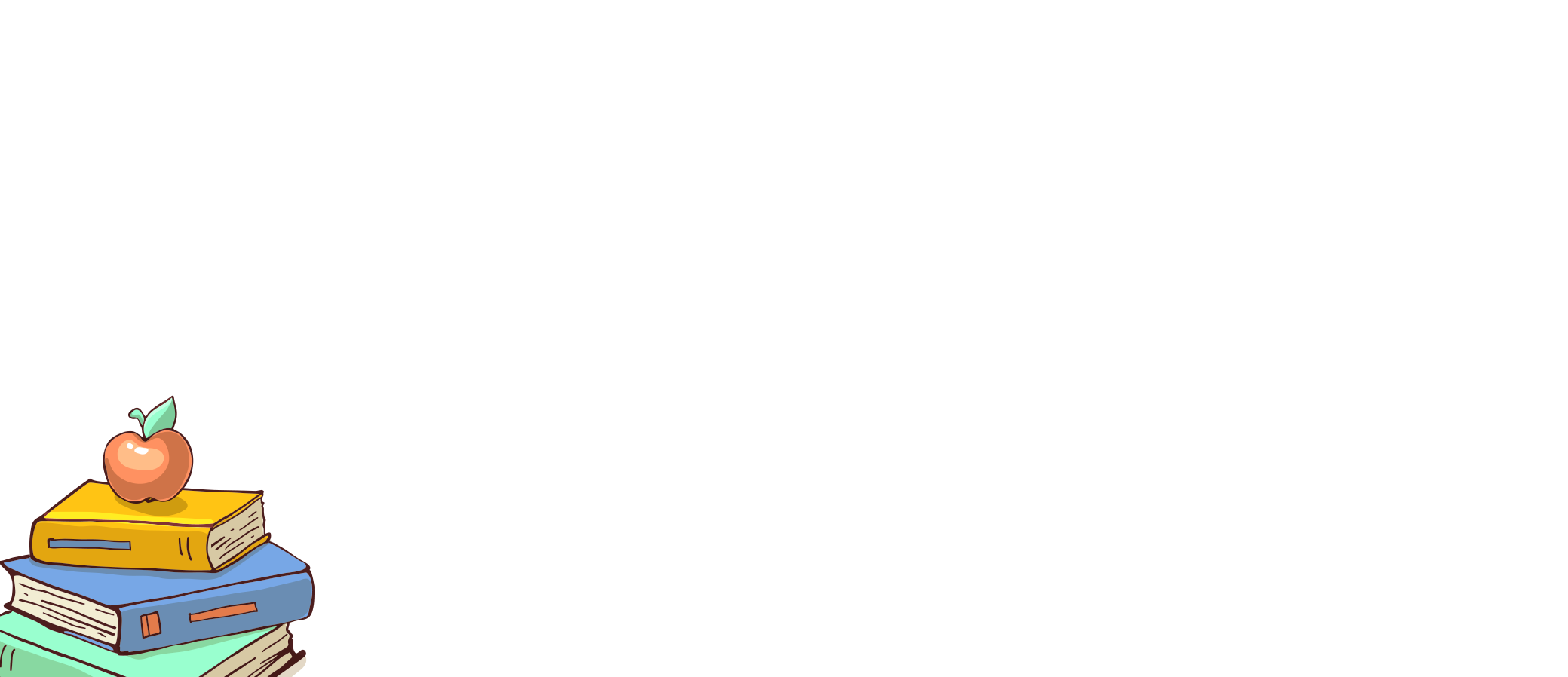 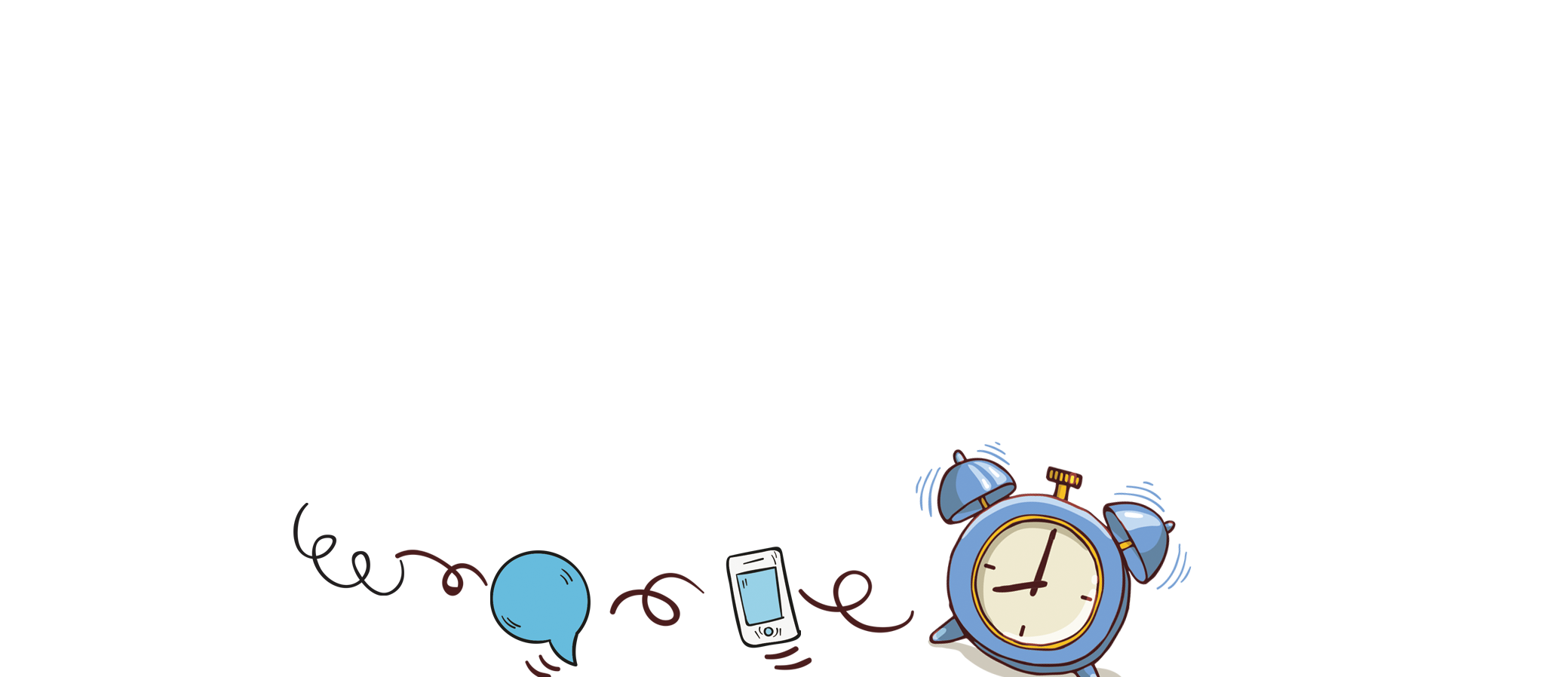 Măng Non
MNT
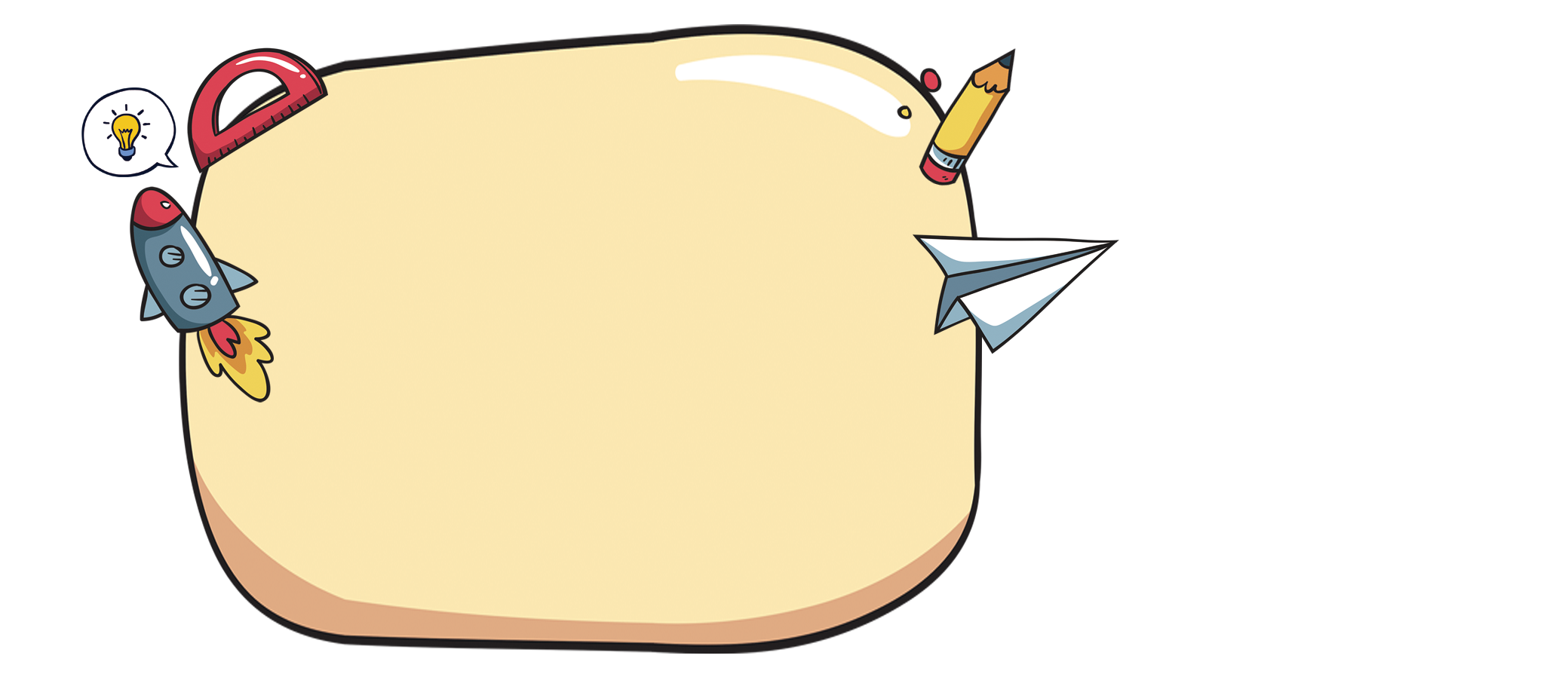 YÊU CẦU CẦN ĐẠT
- Nhận biết được đơn vị đo góc: độ (°), thước đo góc và cách đo góc.

- Sử dụng được thước đo góc để đo các góc: 60°, 90°, 120°, 180°.
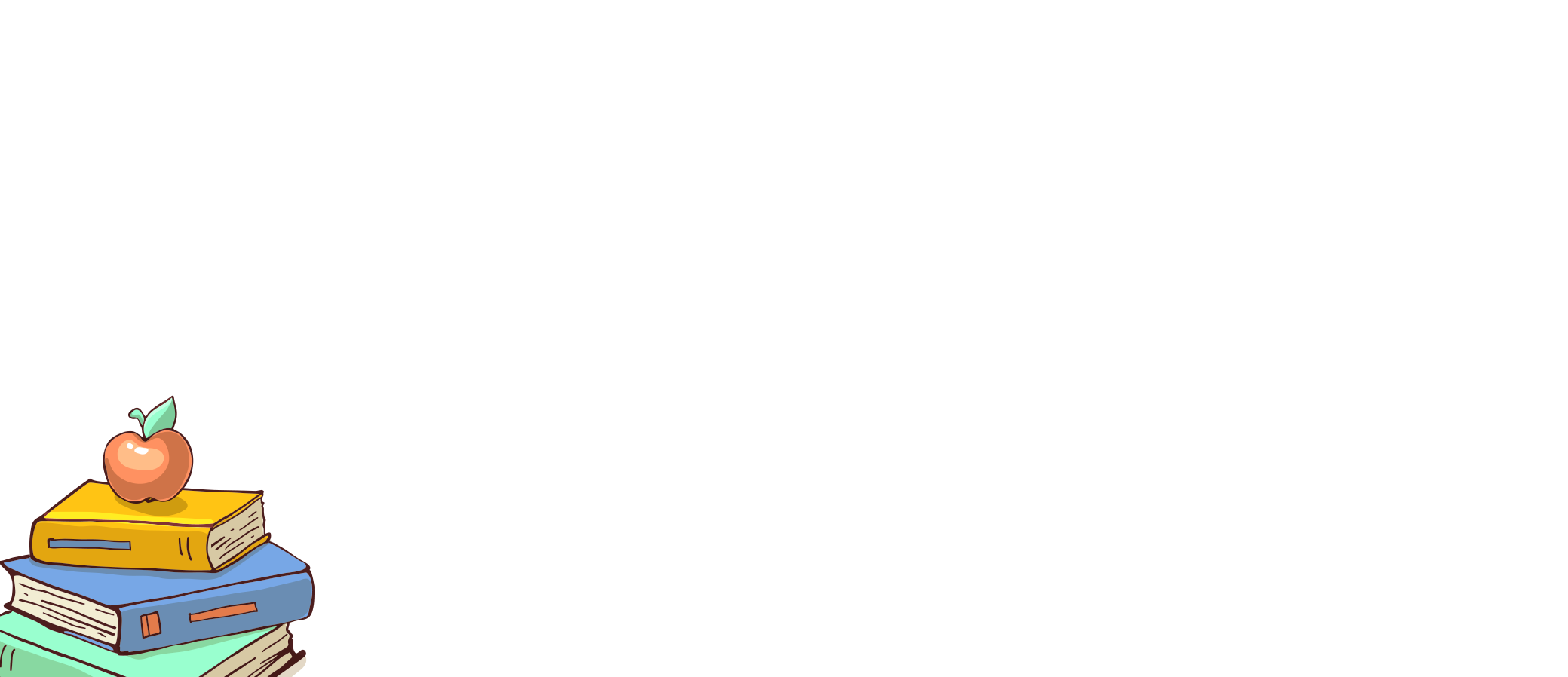 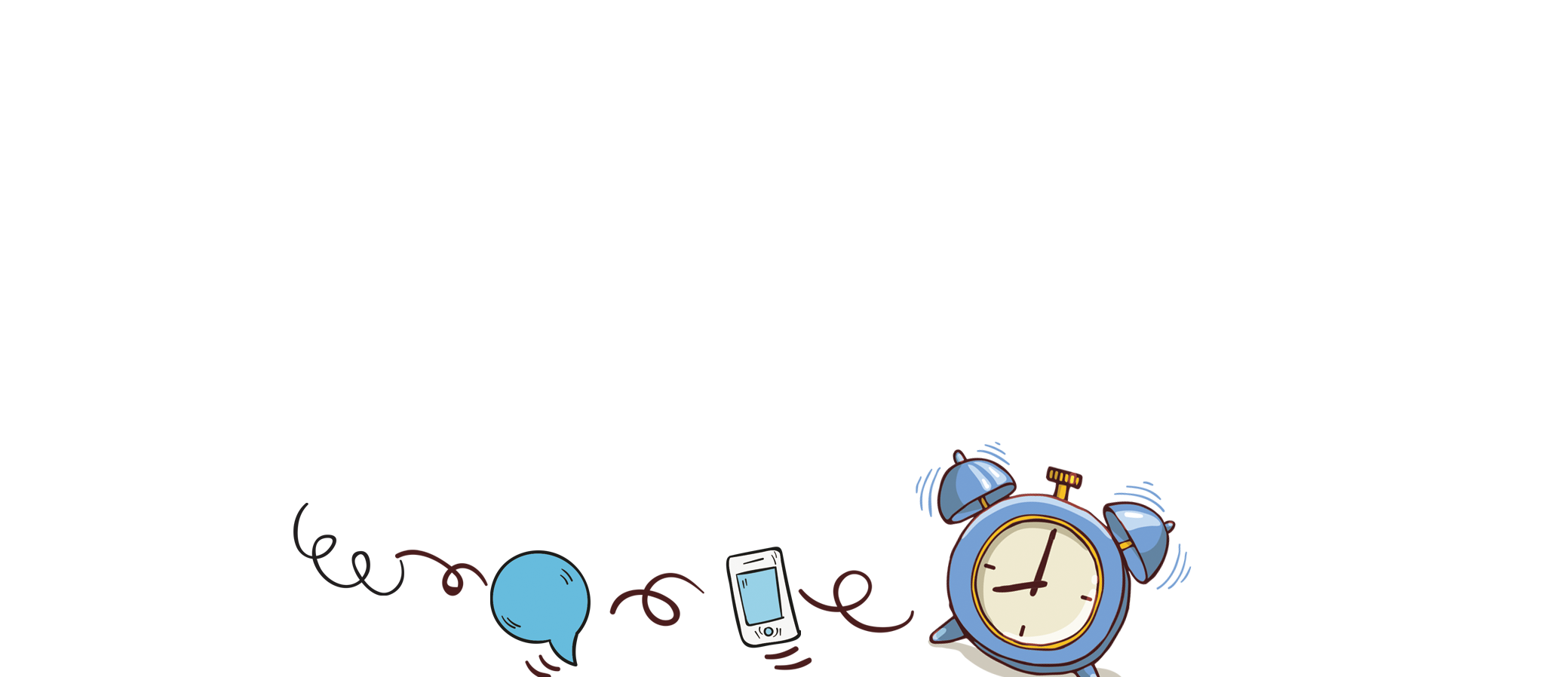 Tớ thấy góc đỉnh O; cạnh OA, OB bé hơn góc đỉnh P; cạnh PM, PN,
Tớ thấy hai góc này bằng nhau.
M
A
Phải dùng thước đo góc để đo mỗi góc bằng bao nhiêu độ rồi mới so sánh thì mới biết được!
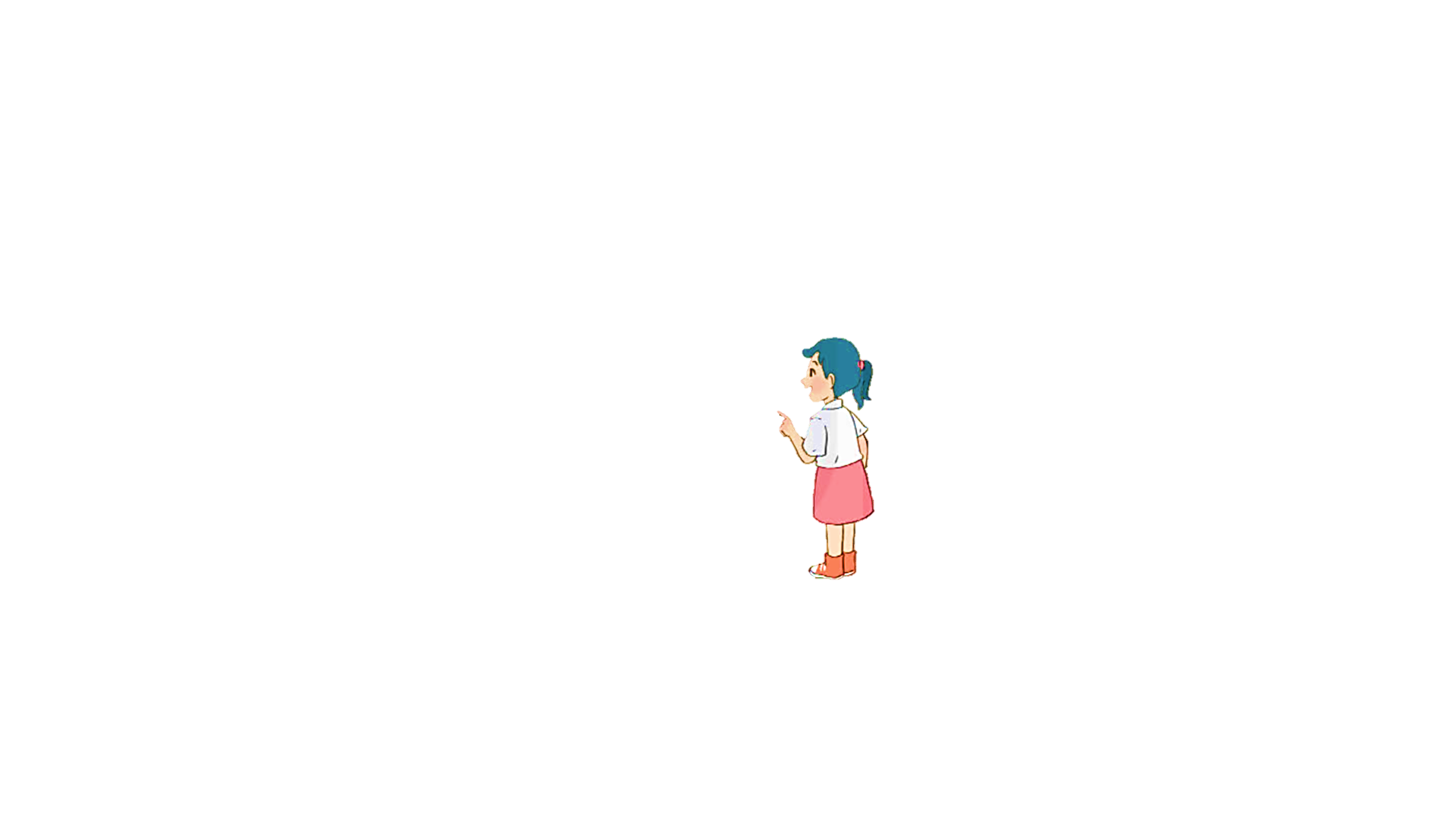 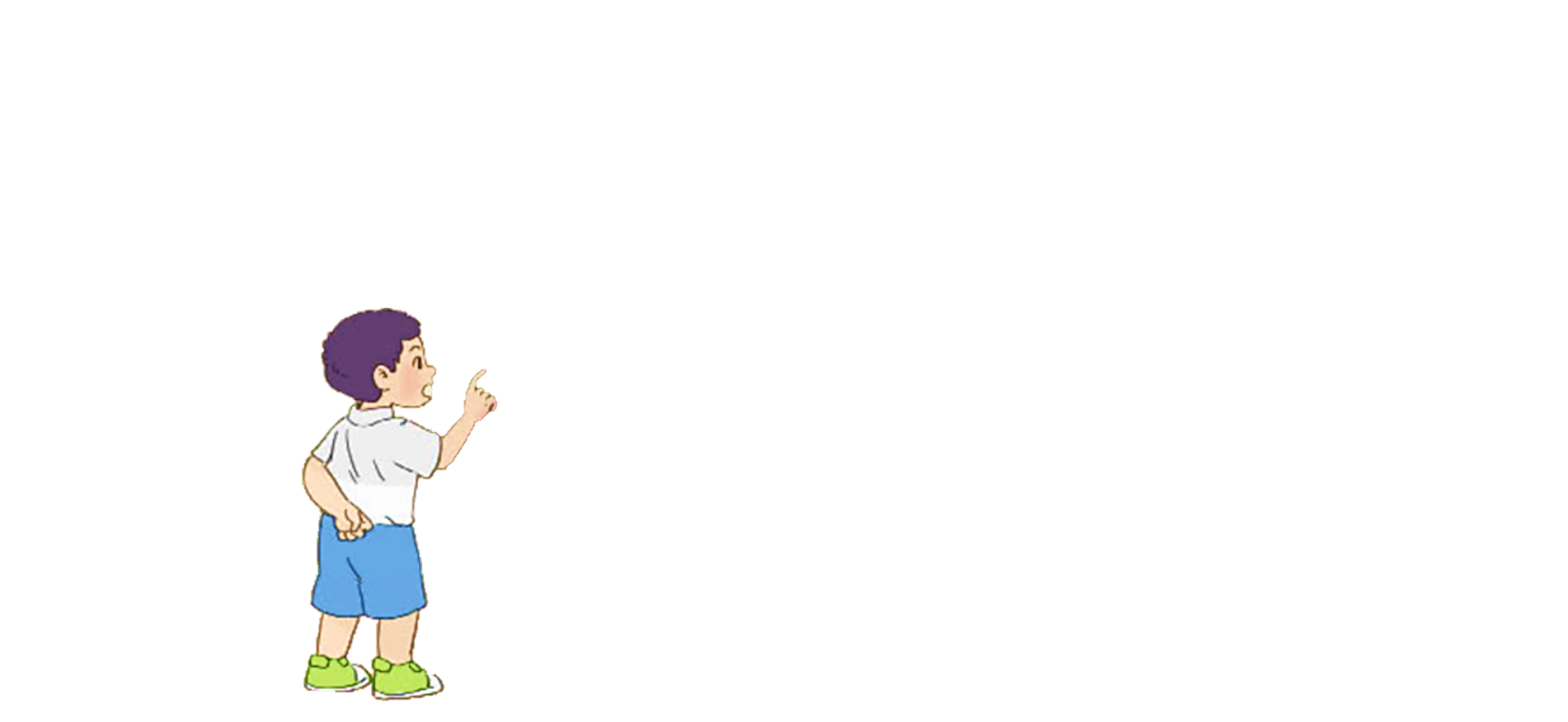 O
P
B
N
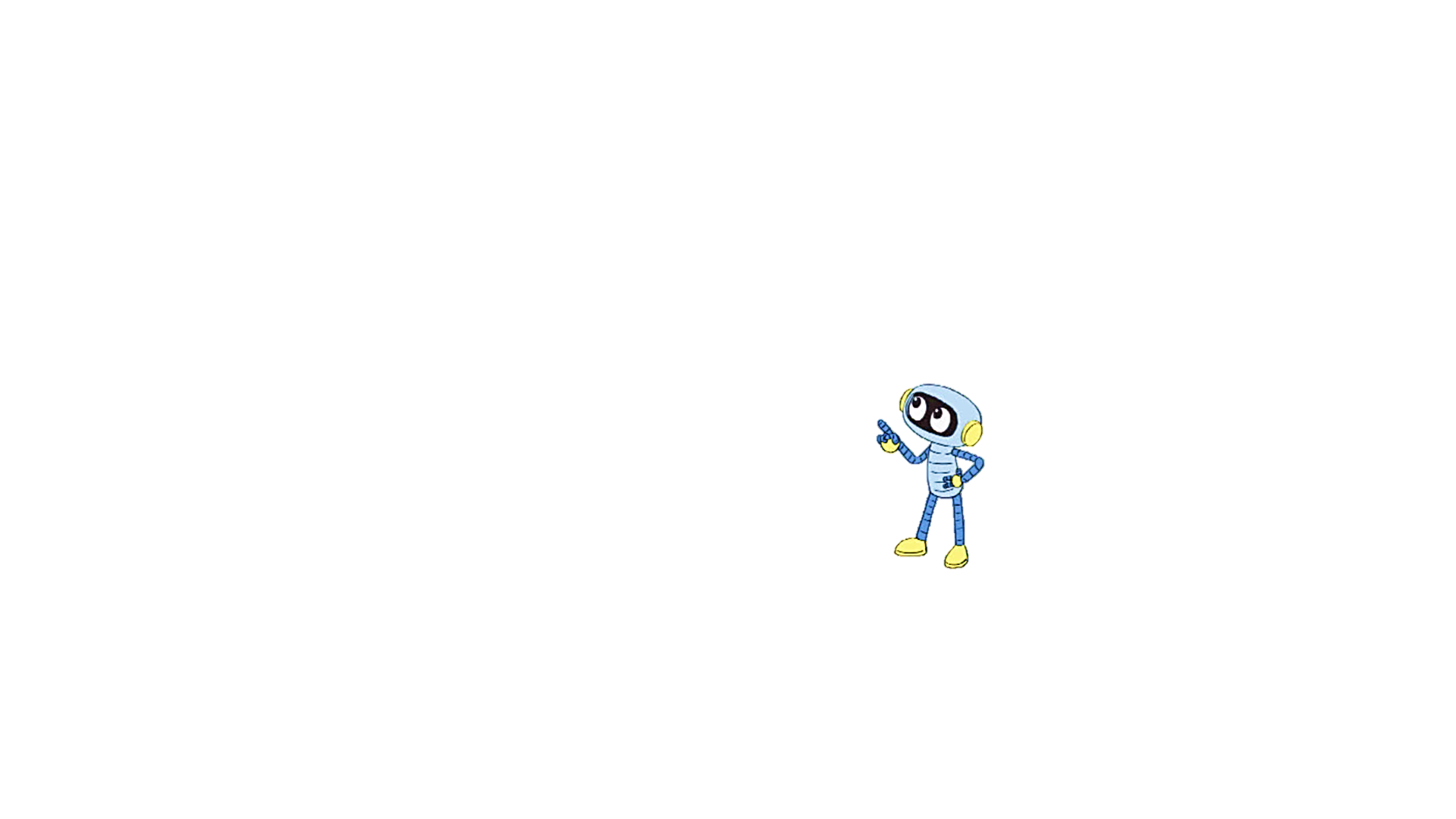 Măng Non
MNT
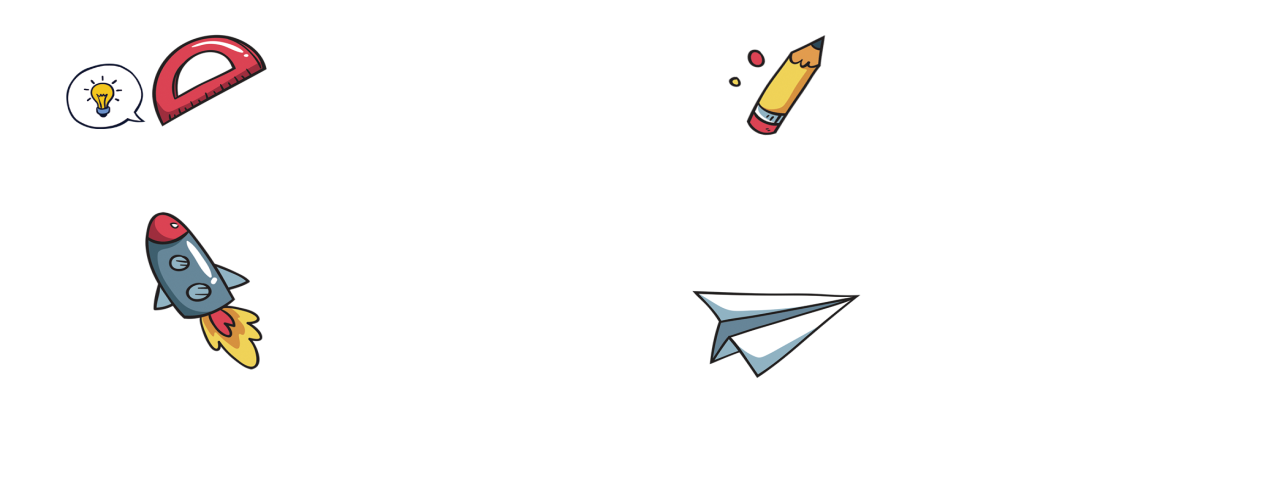 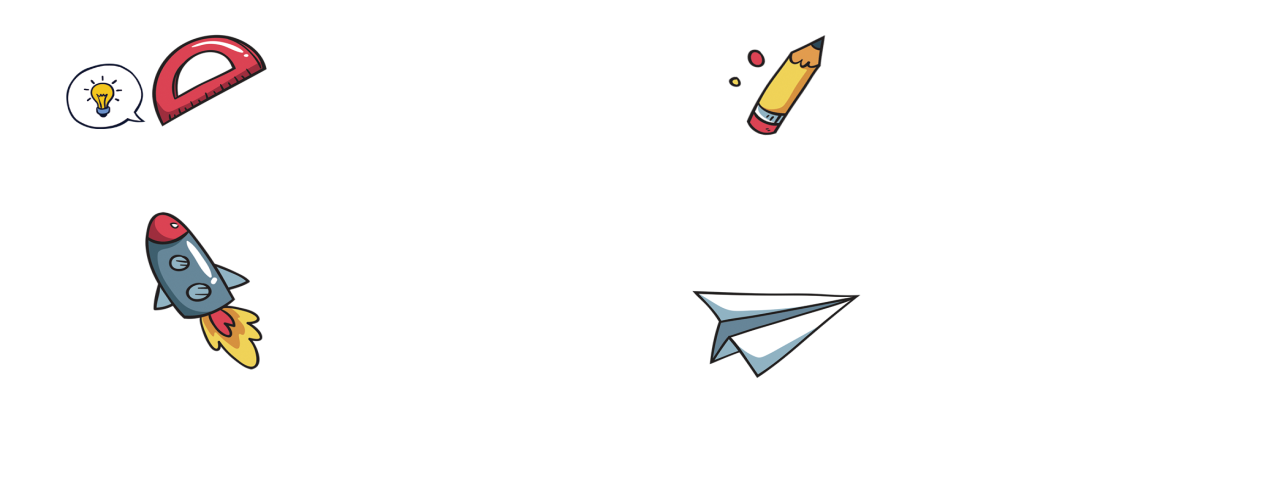 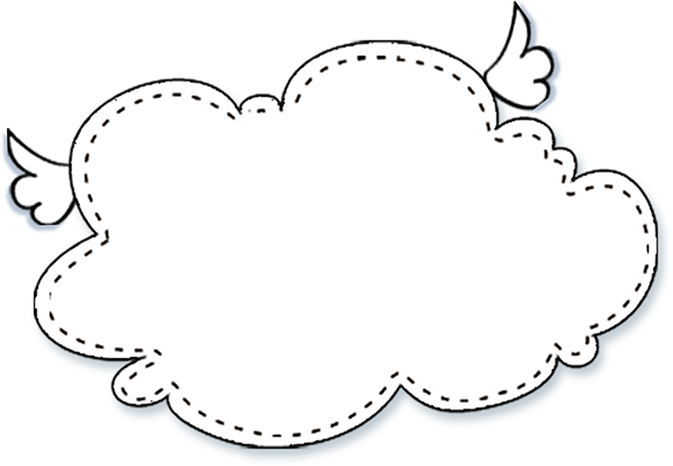 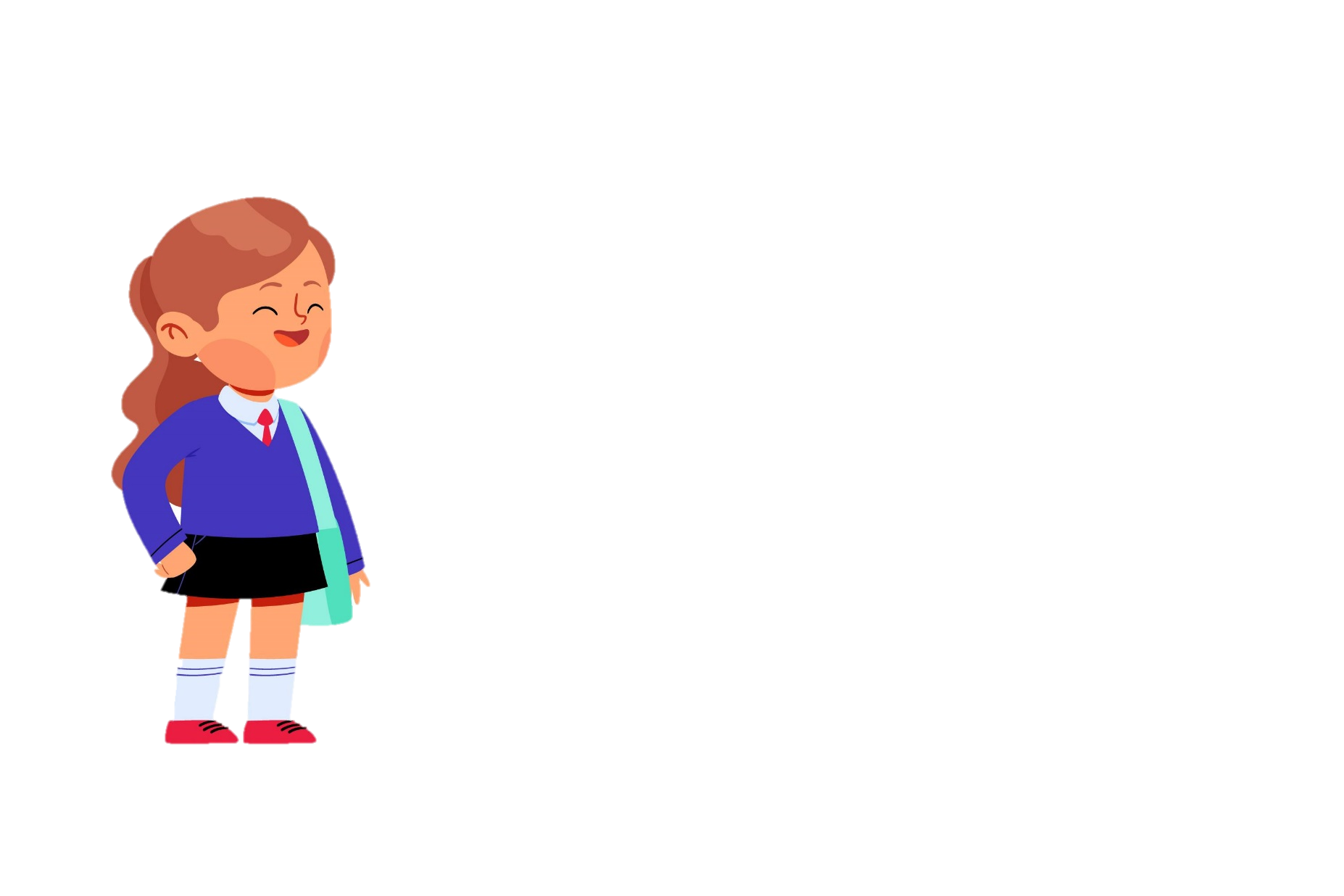 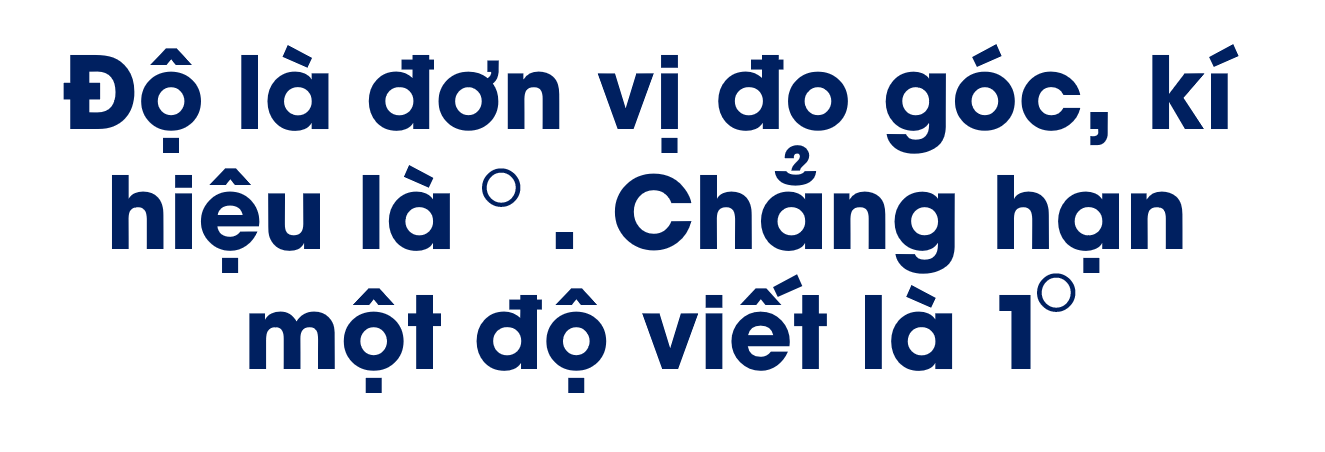 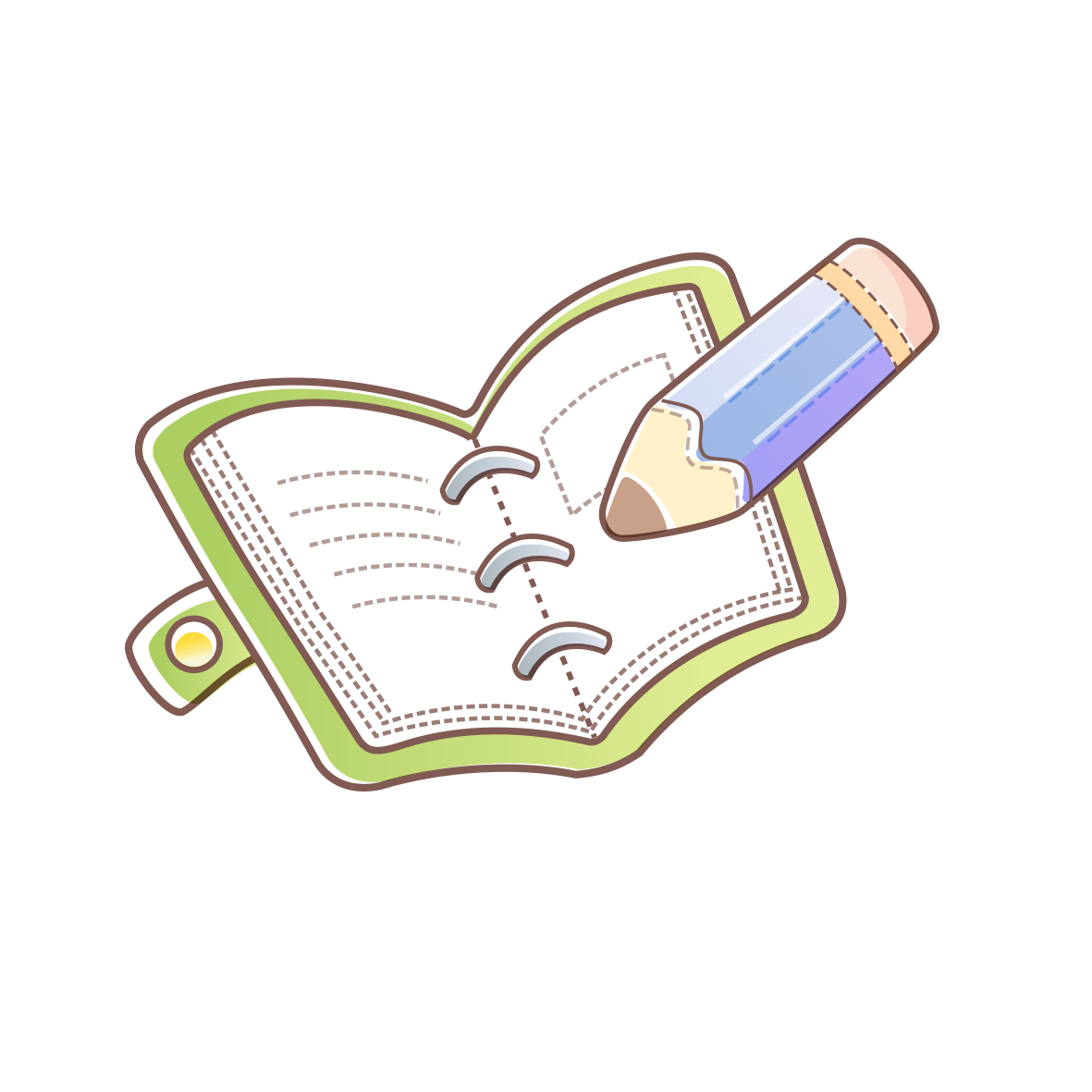 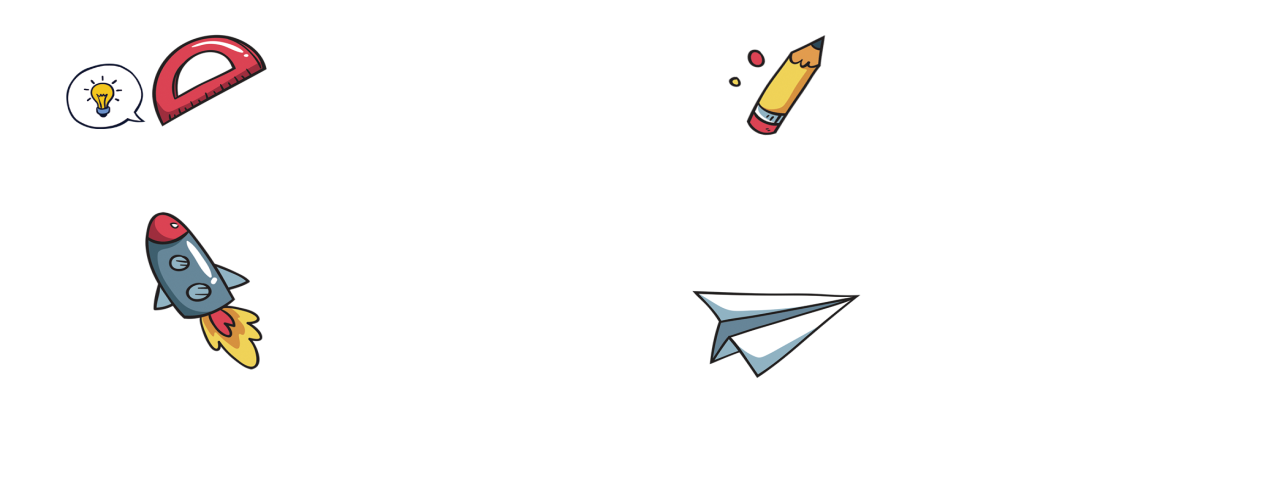 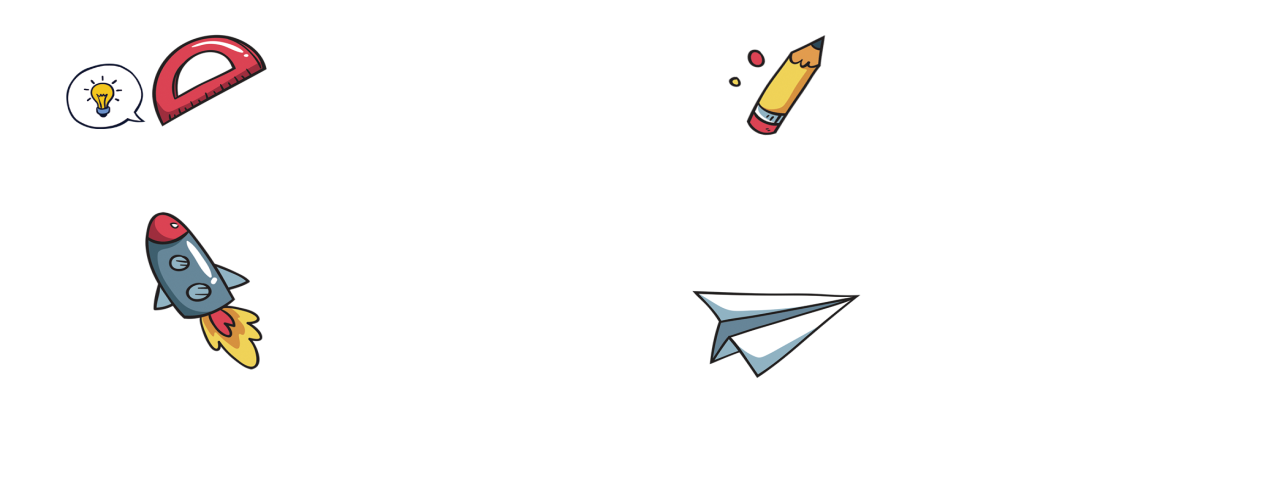 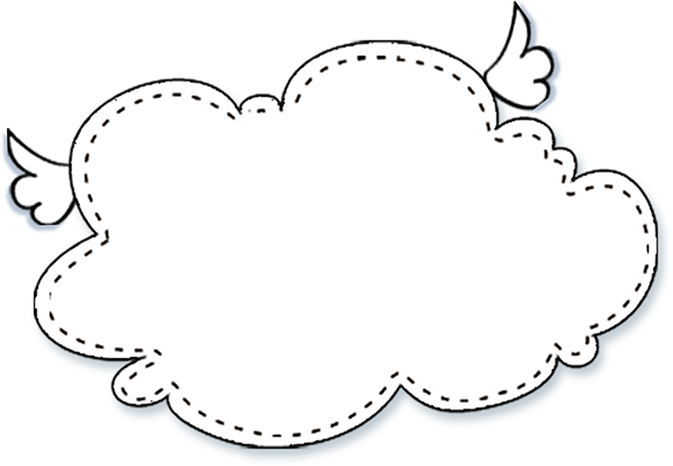 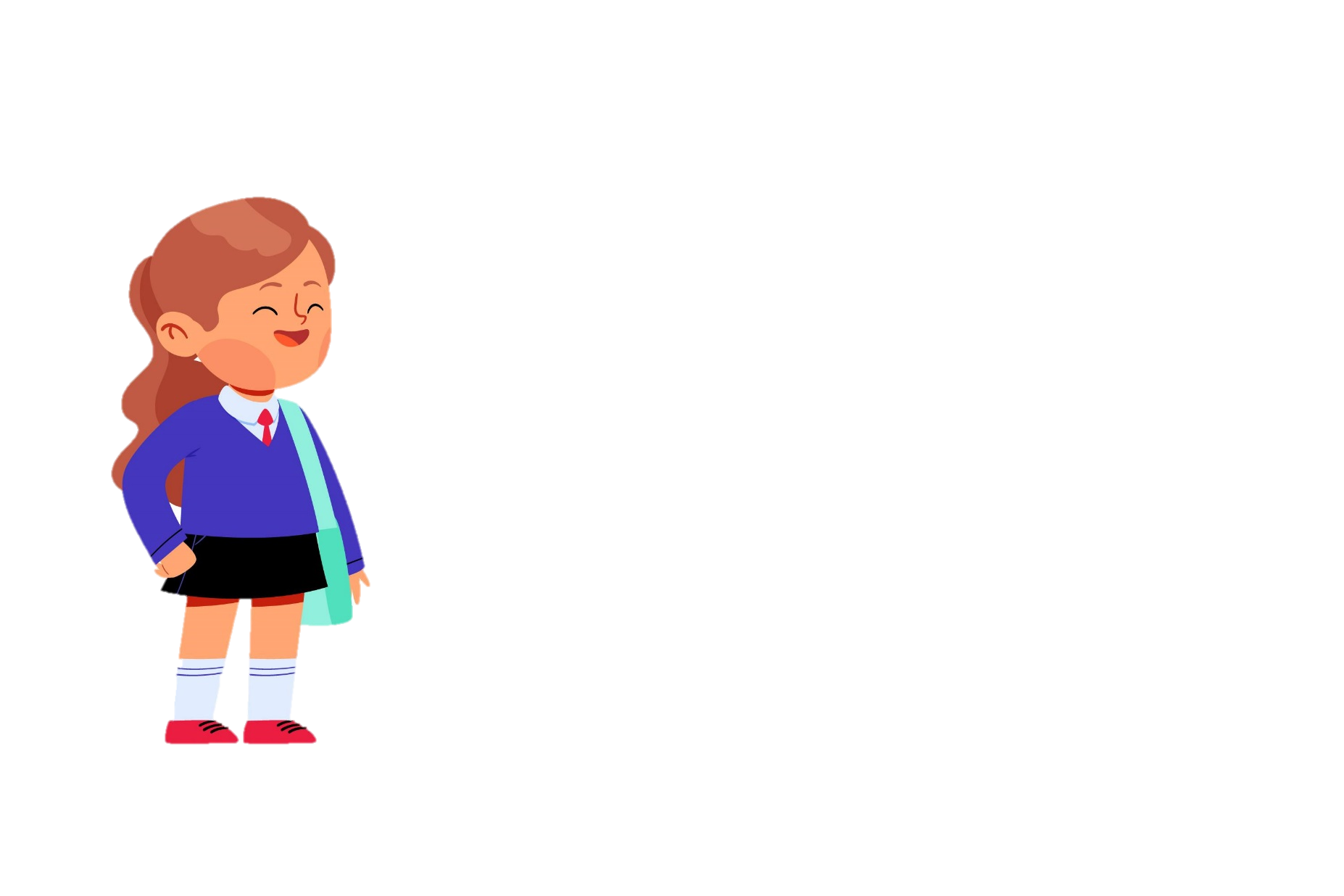 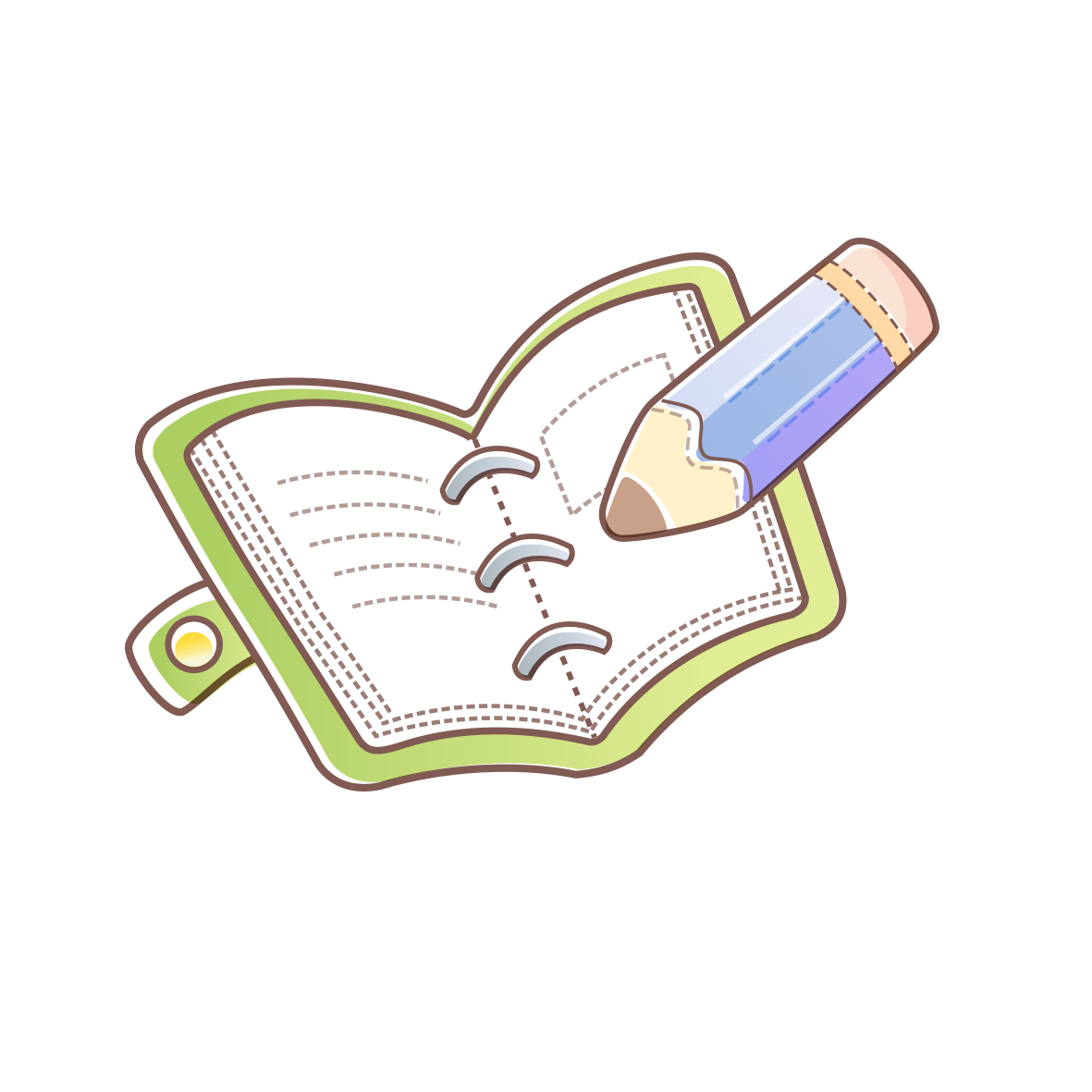 b) Cách đo góc bằng thước đo góc
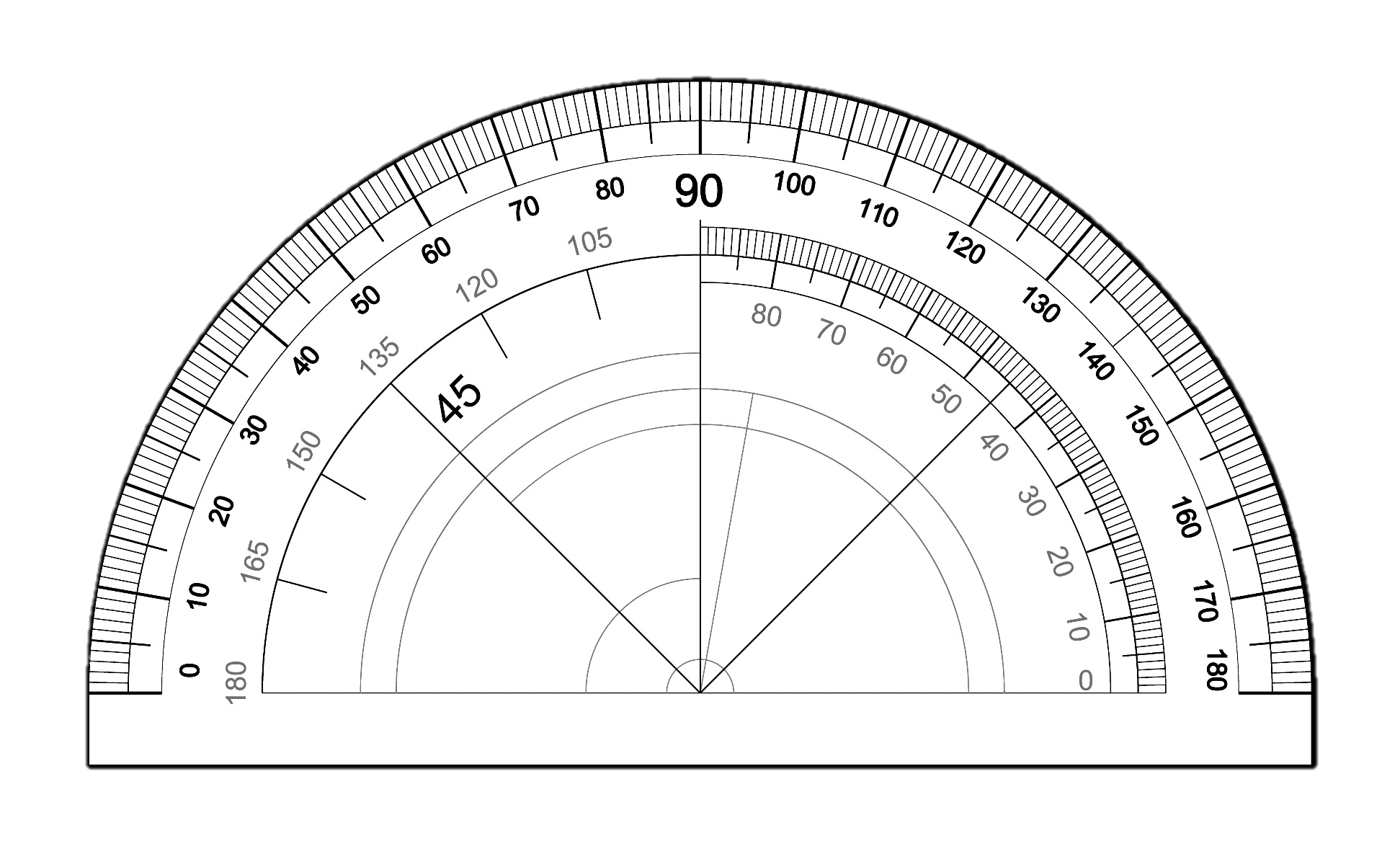 Thước đo góc
Măng Non
MNT
b) Cách đo góc bằng thước đo góc
Đo góc đỉnh O; cạnh OA, OB:
o
Đặt thước đo góc sao cho tâm của thước trùng với đỉnh O của góc; cạnh OB nằm trên đường kính của nửa hình tròn của thước.
30
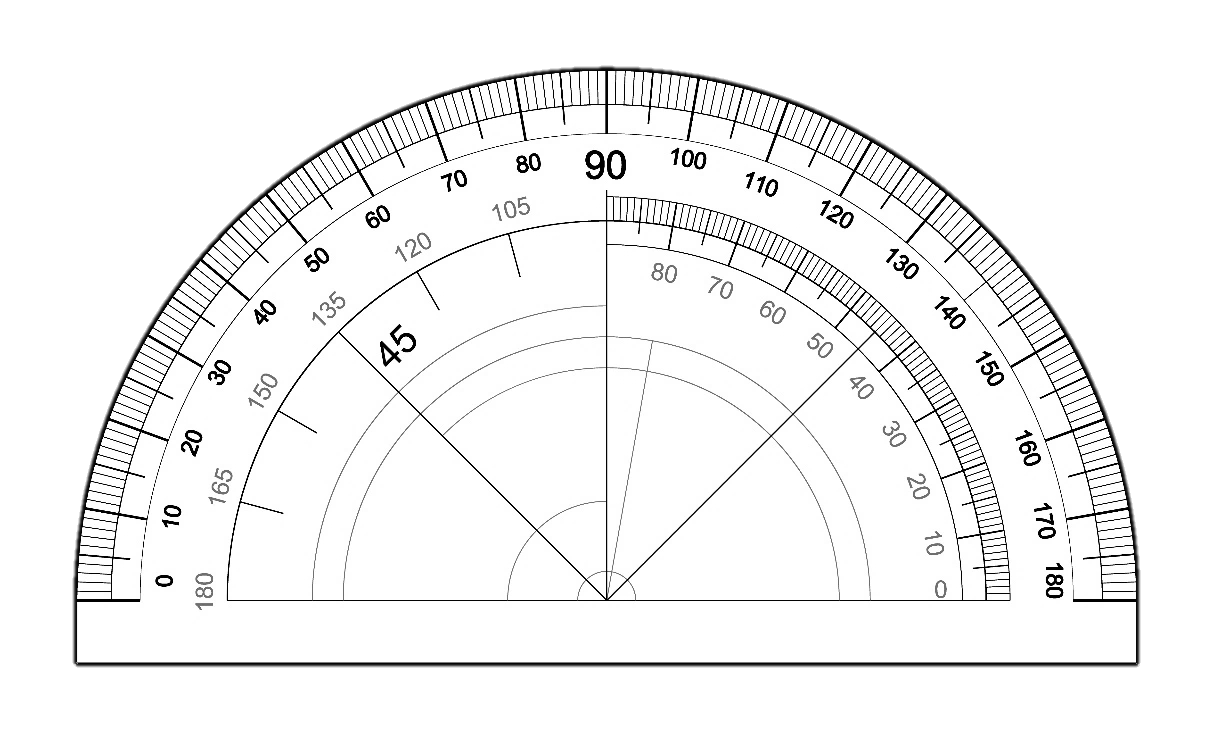 A
Cạnh OA đi qua một vạch trên nửa đường tròn của thước, chẳng hạn vạch ghi số 30, ta được số đo góc đỉnh O; cạnh OA, OB bằng 30
O
B
Măng Non
o
MNT
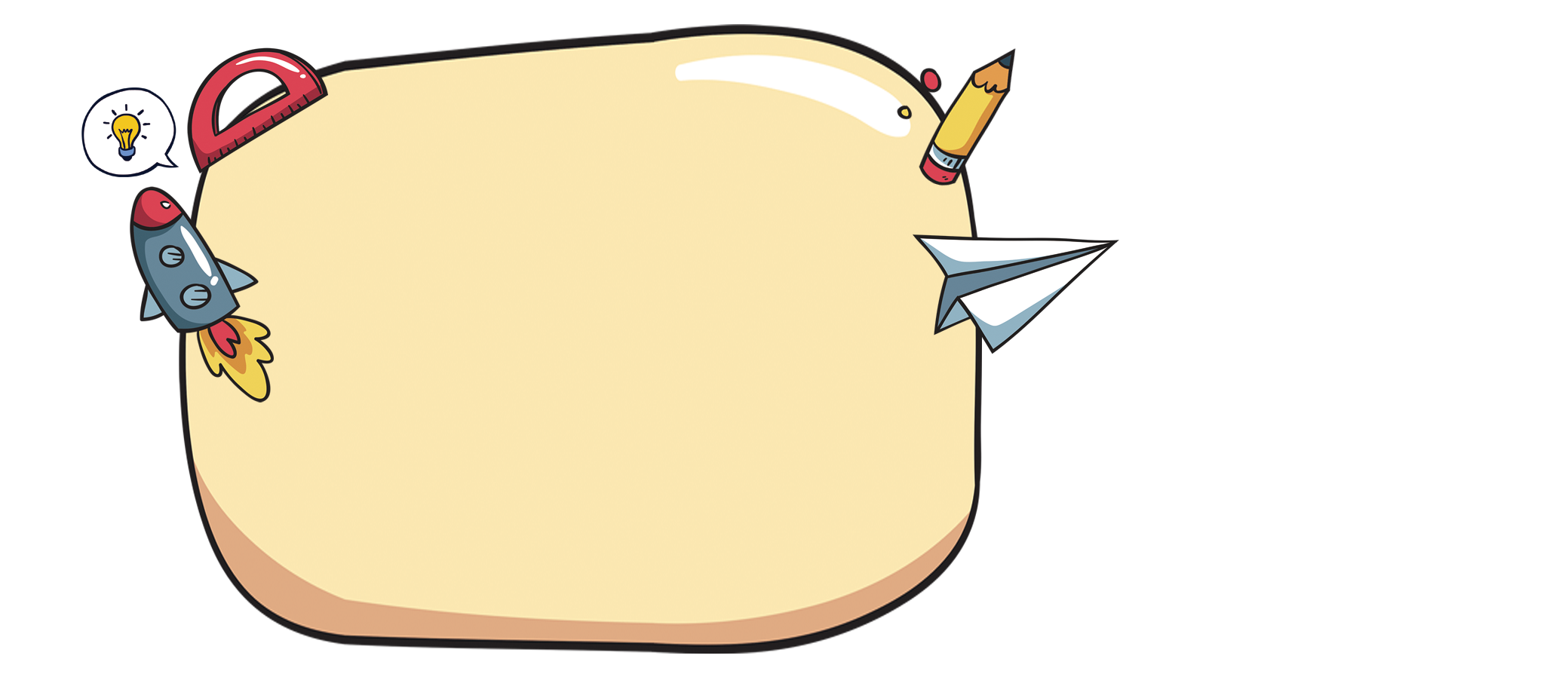 LUYỆN 
TẬP
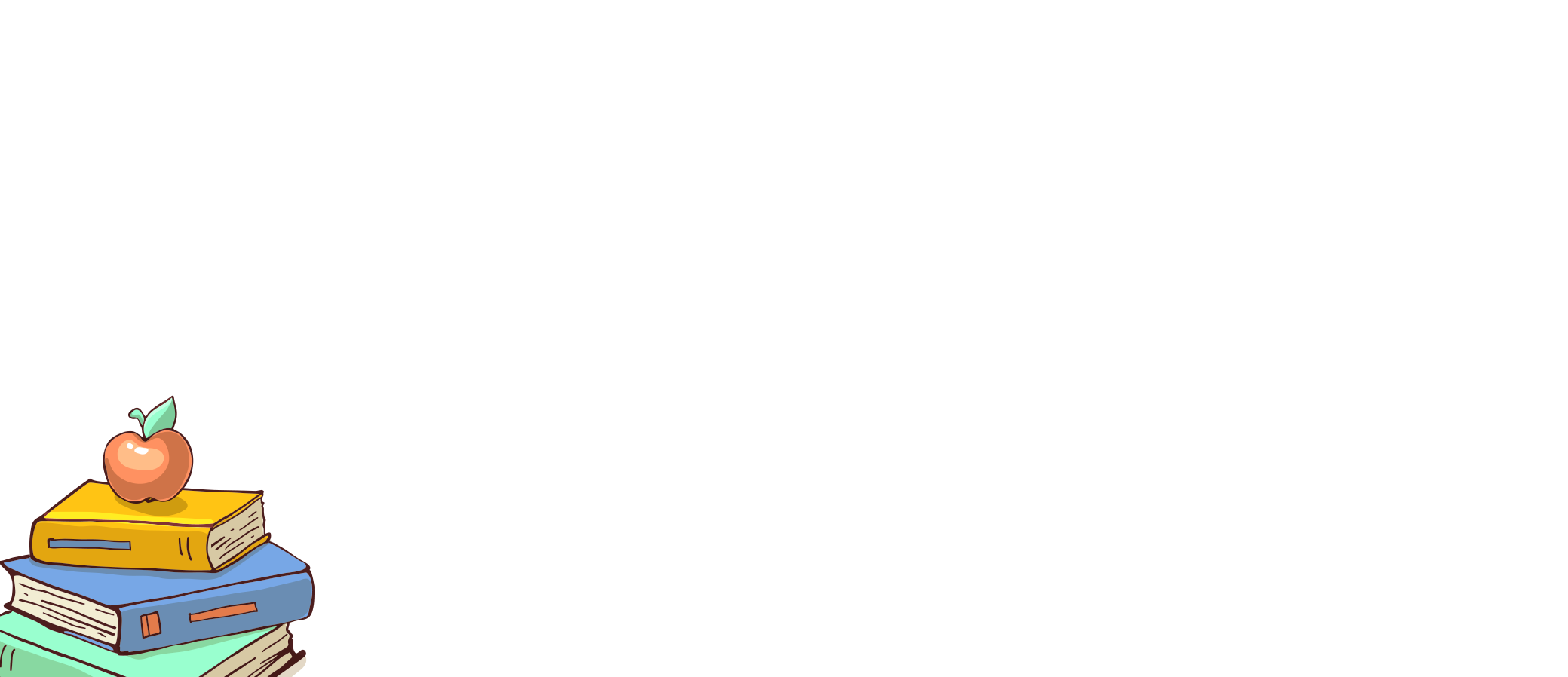 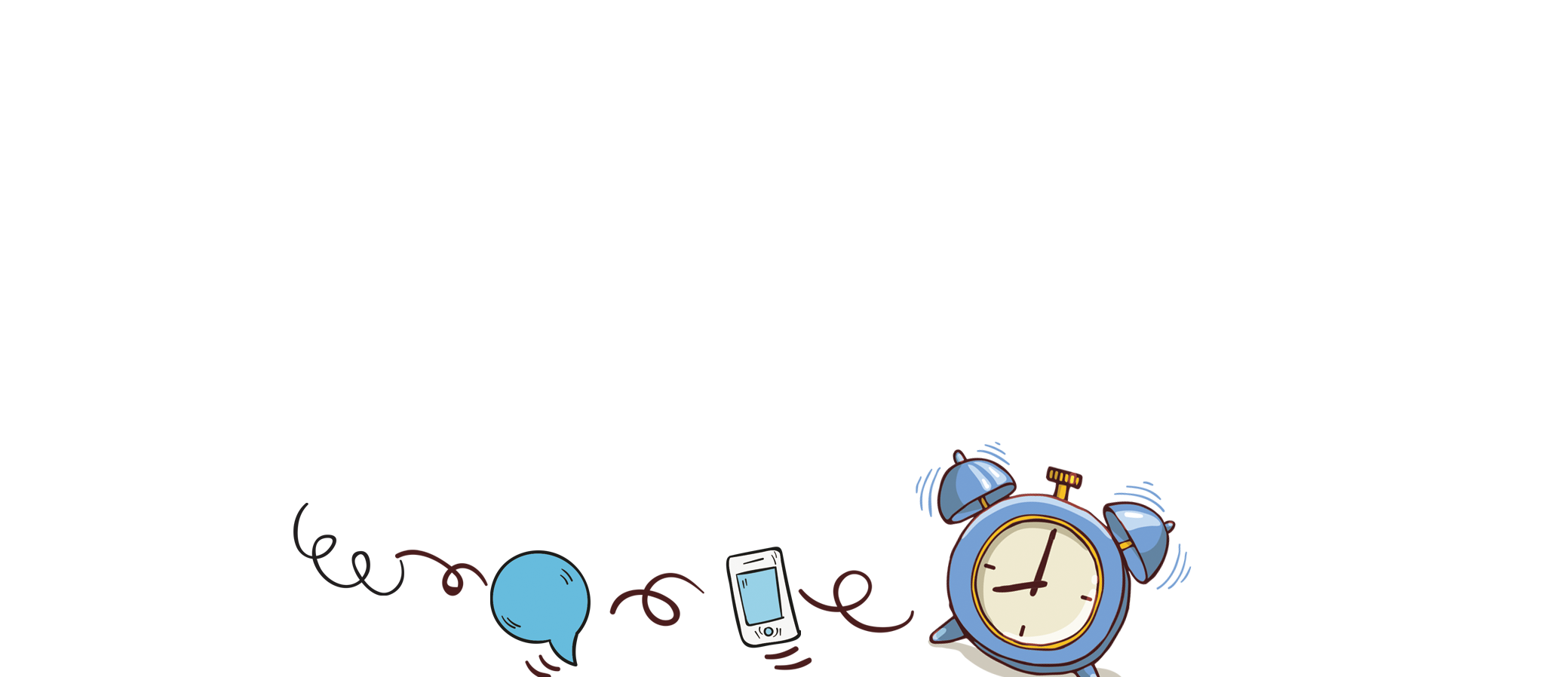 Bài 1: Quan sát thước đo góc rồi nêu số đo của mỗi góc (theo mẫu)
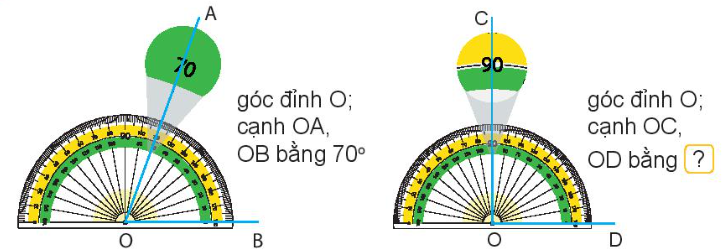 Măng Non
MNT
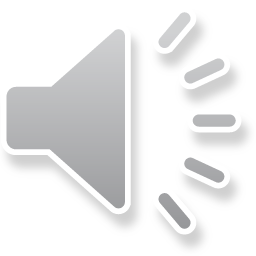 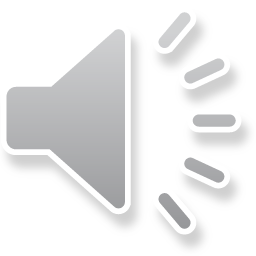 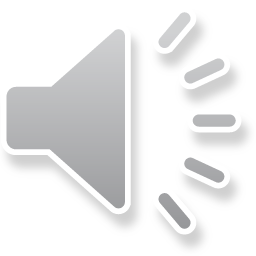 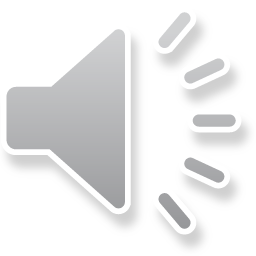 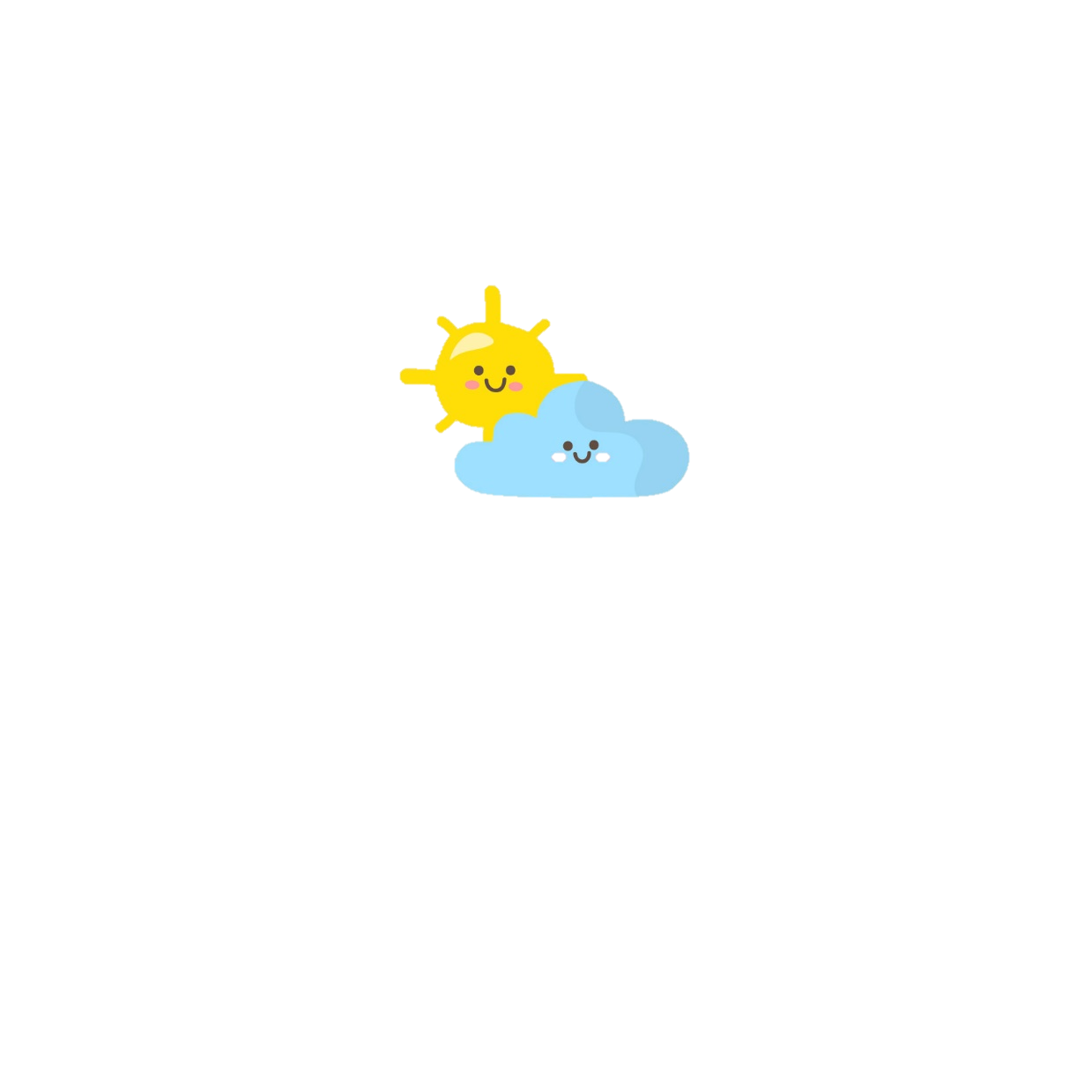 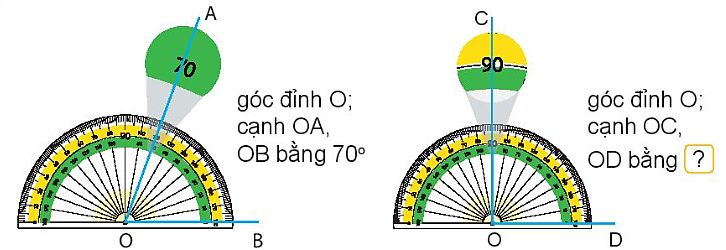 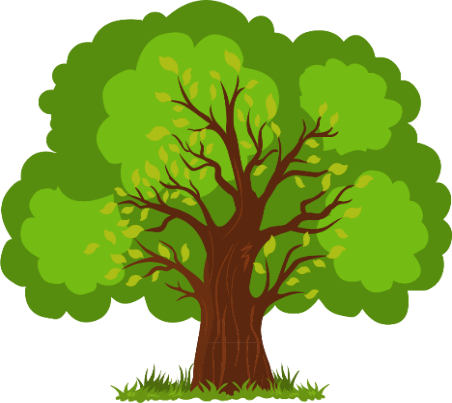 90o
80o
110o
100o
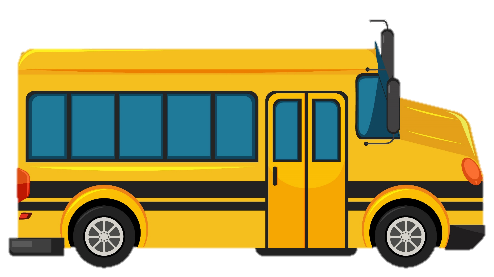 Măng Non
MNT
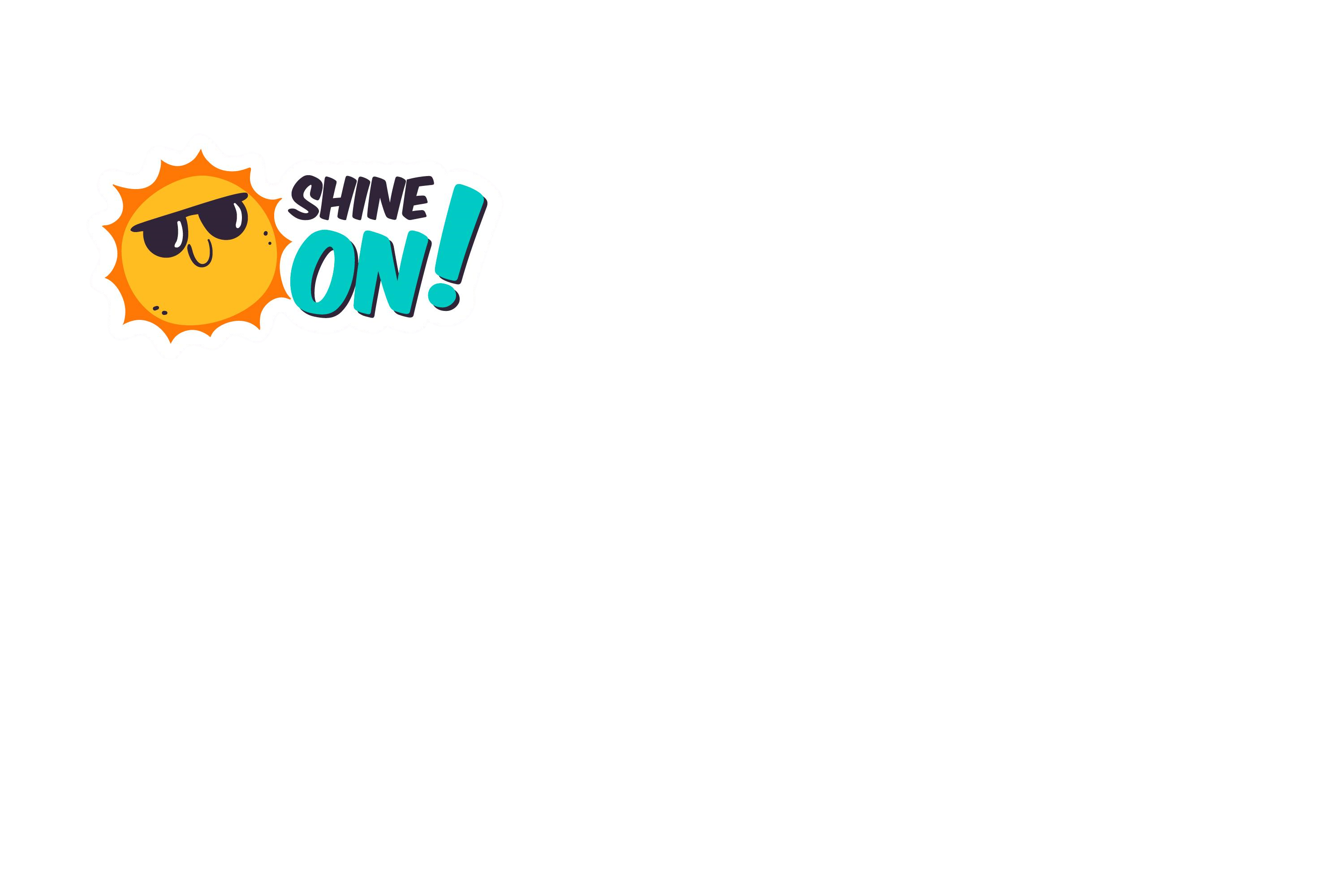 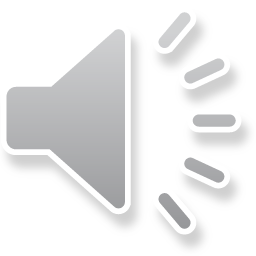 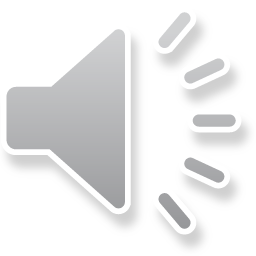 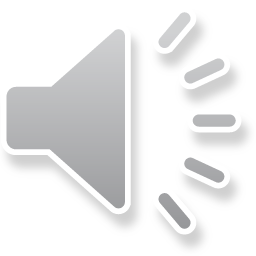 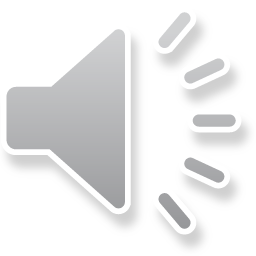 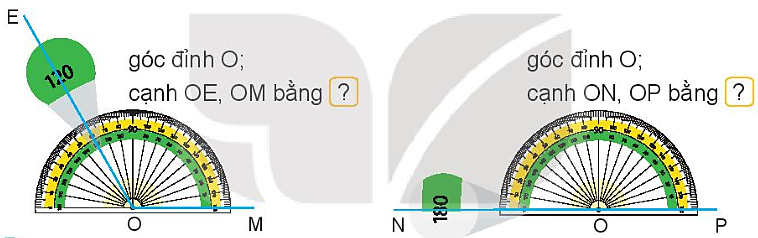 100o
90o
120o
110o
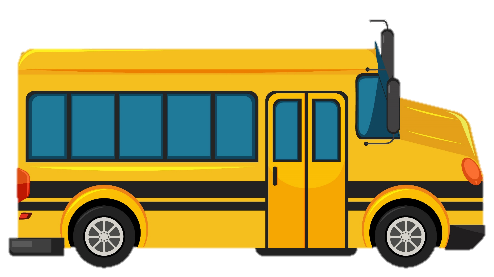 Măng Non
MNT
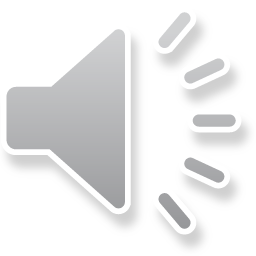 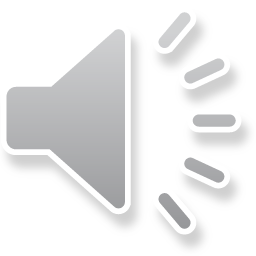 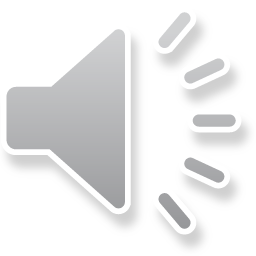 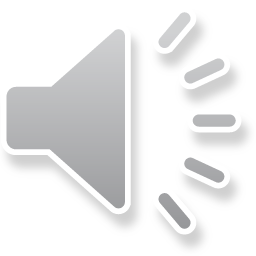 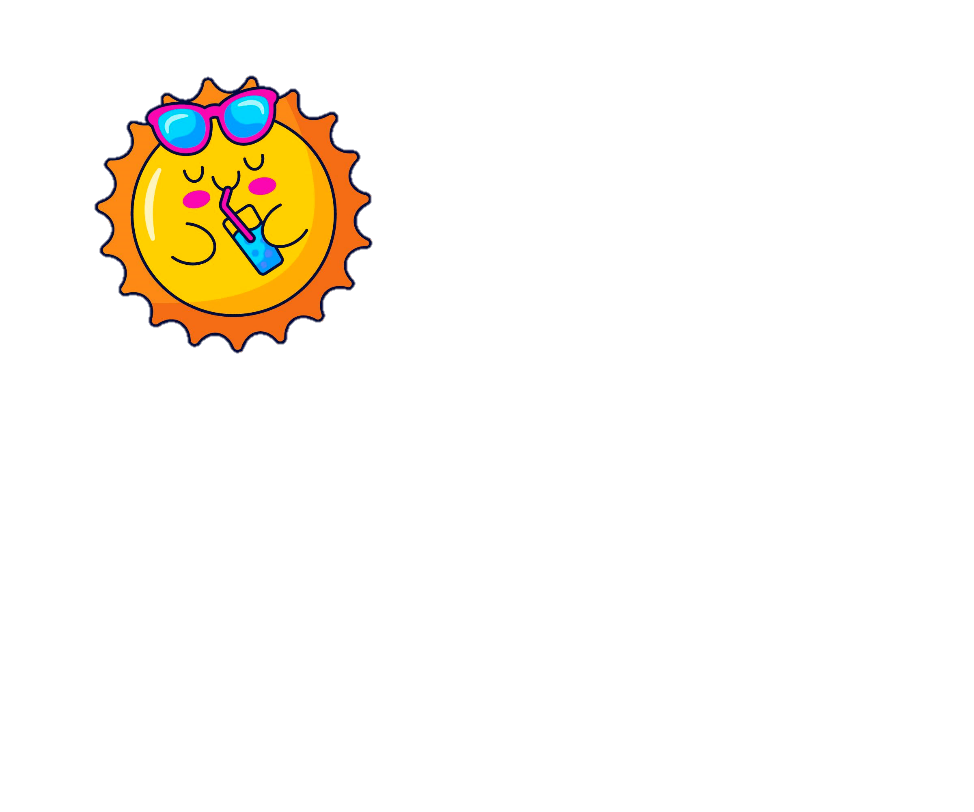 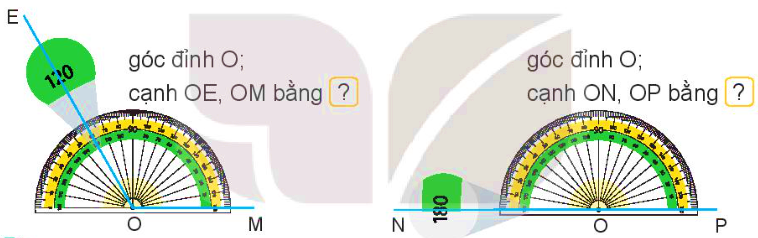 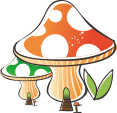 100o
180o
120o
110o
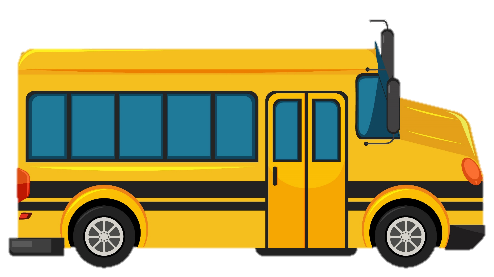 Măng Non
MNT
Bài 2: Quan sát tranh rồi nêu số đo các góc sau:
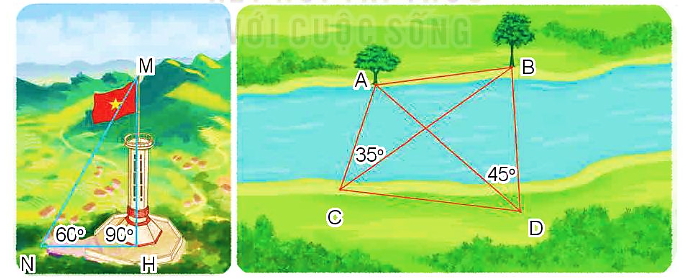 Góc đỉnh N; cạnh NM, NH bằng ......
o
o
60
90
Góc đỉnh H; cạnh HM, HN bằng ......
Bài 2: Quan sát tranh rồi nêu số đo các góc sau:
Góc đỉnh C; cạnh CA, CB bằng ......
o
o
35
45
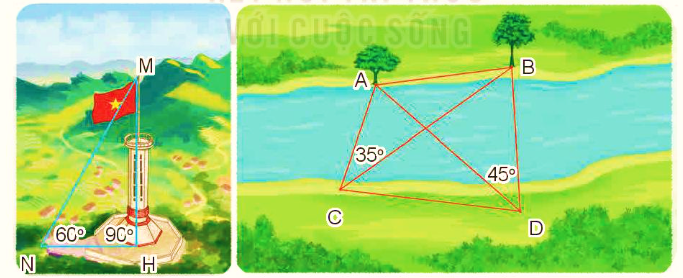 Góc đỉnh D; cạnh DA, DB bằng ......
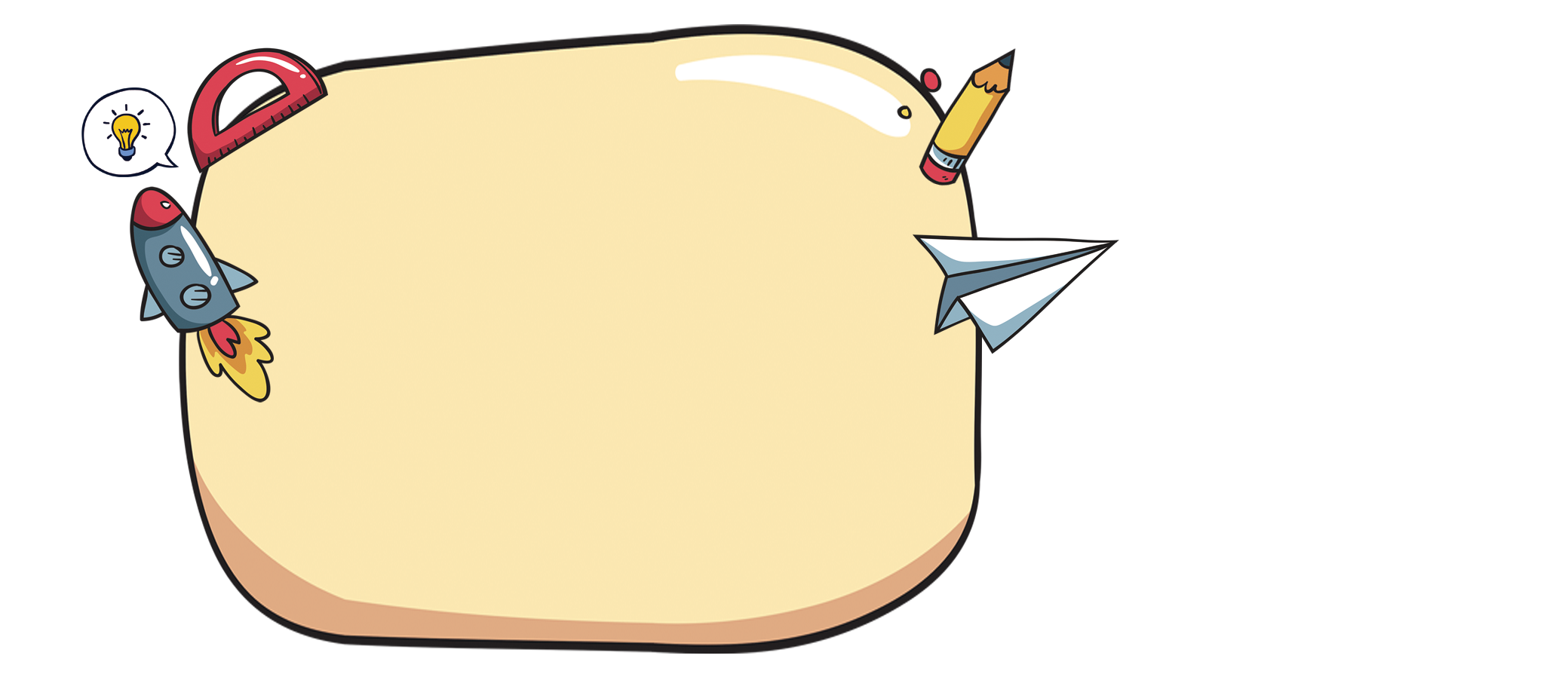 CỦNG CỐ
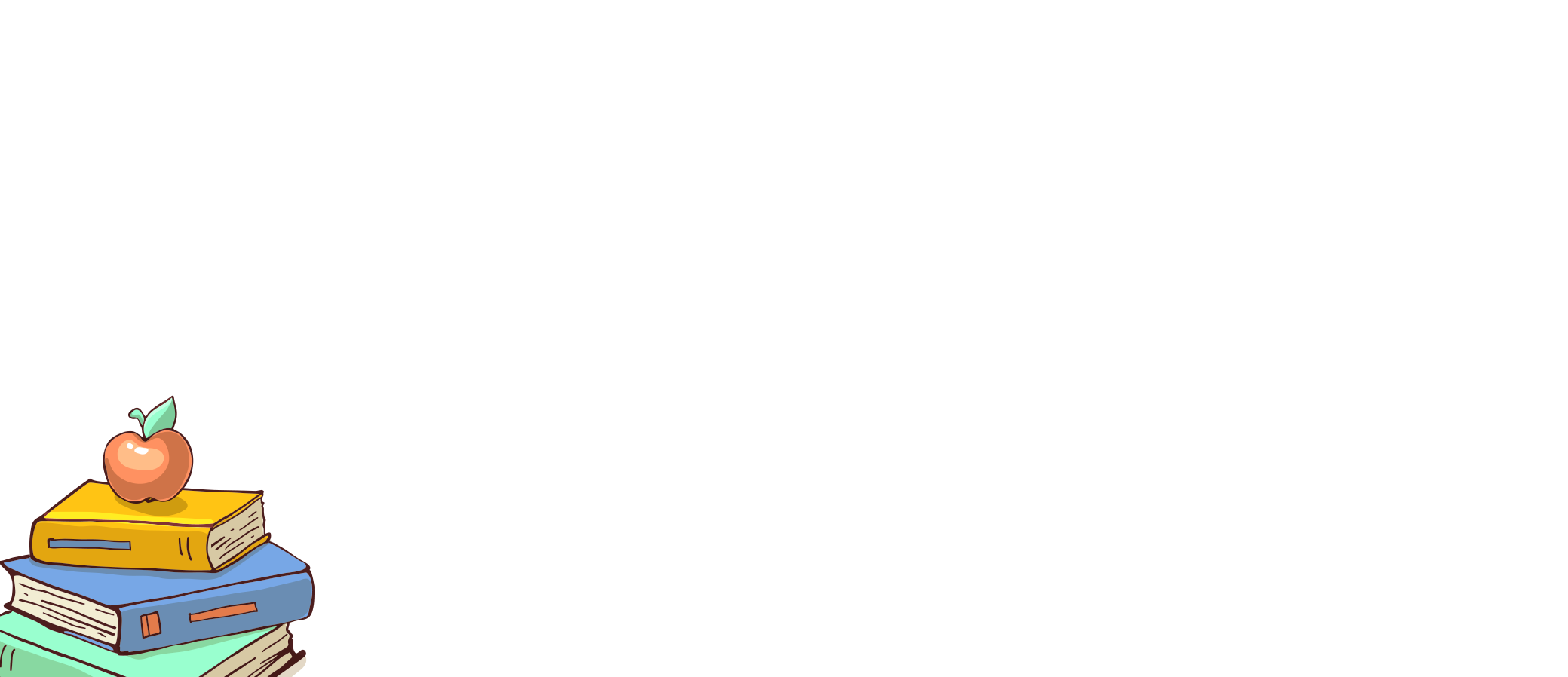 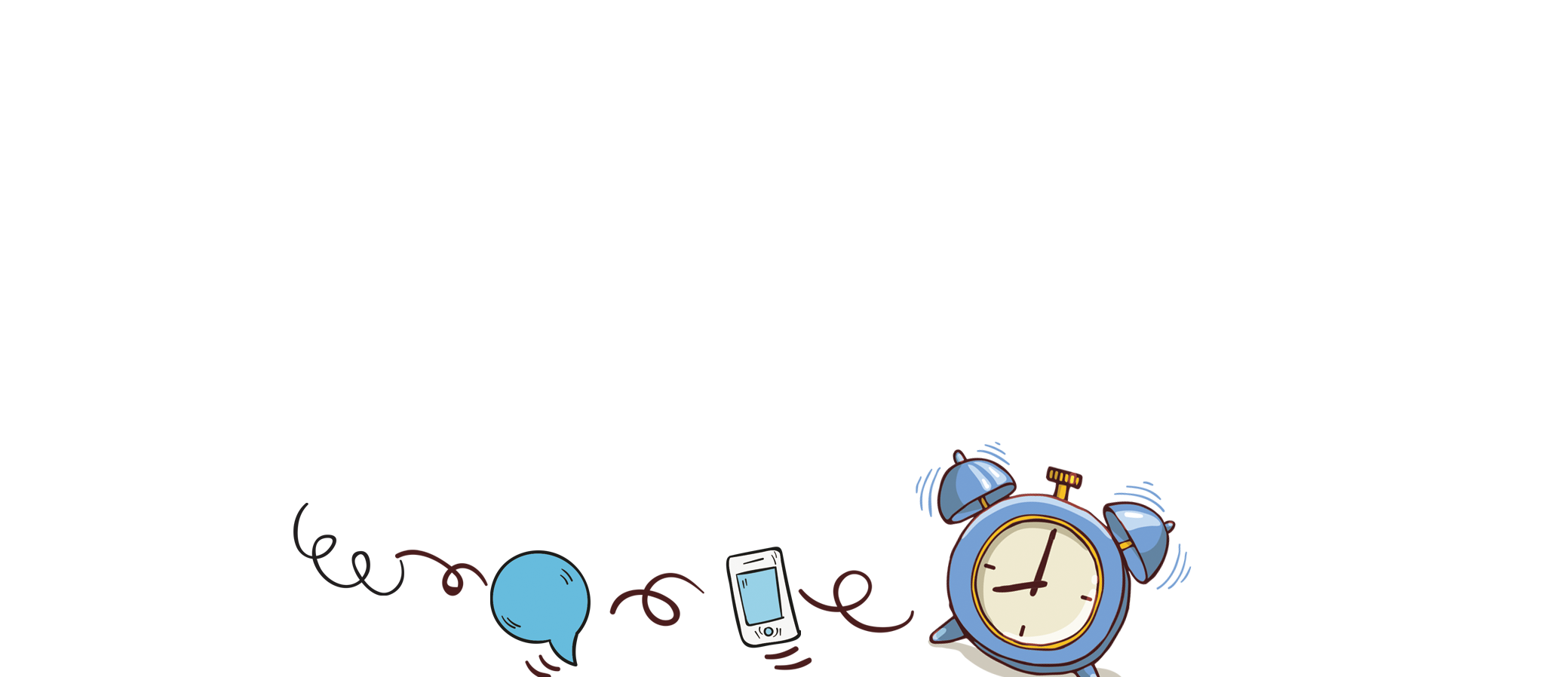 Măng Non
MNT
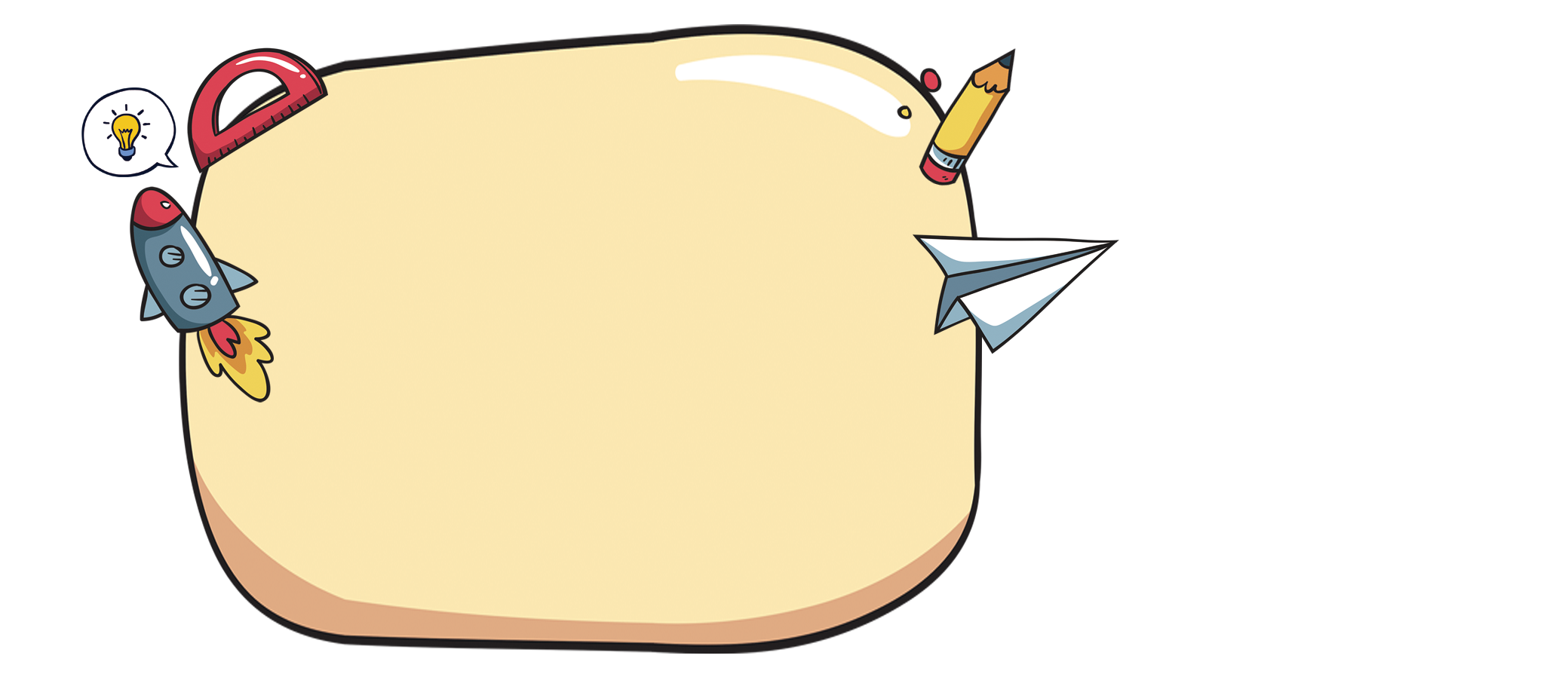 Hãy quan sát xung quanh các em, những đồ vật nào có thể tạo thành góc?
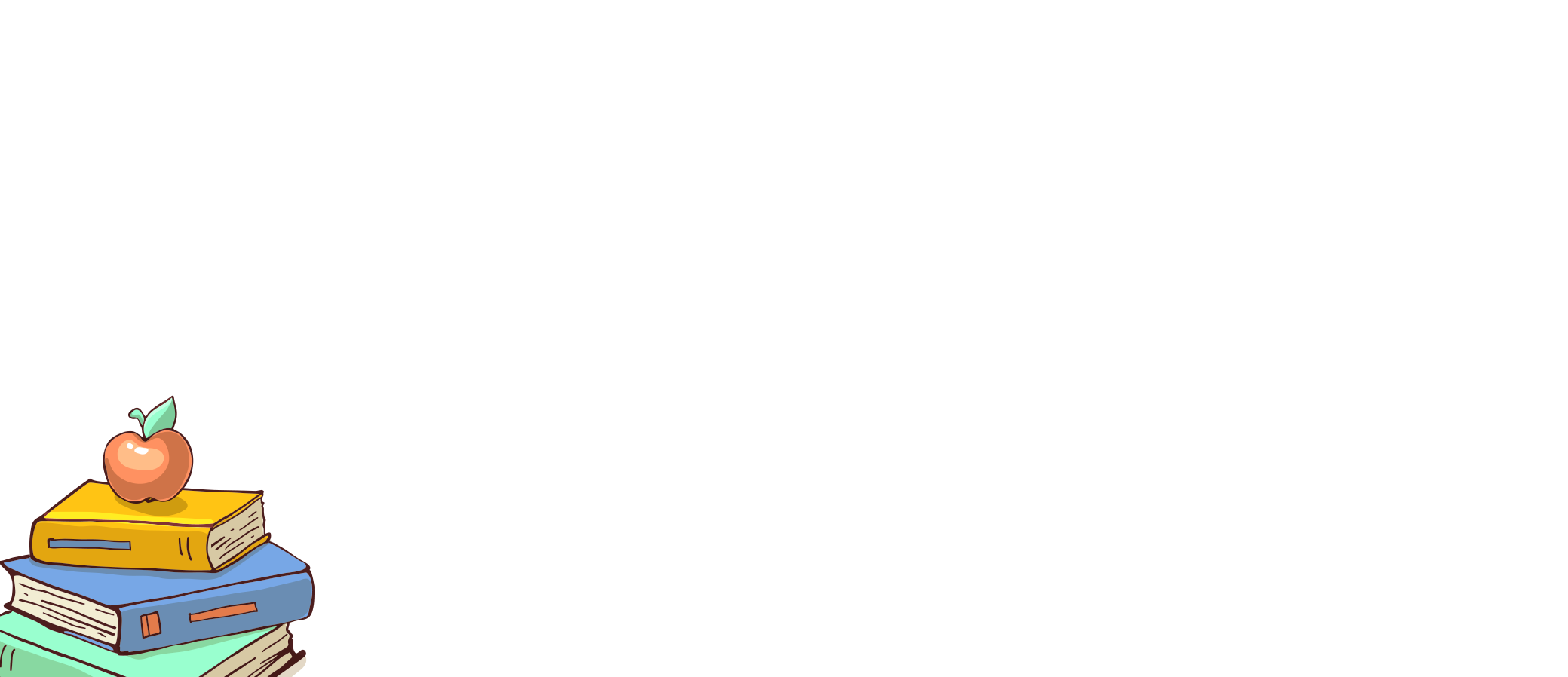 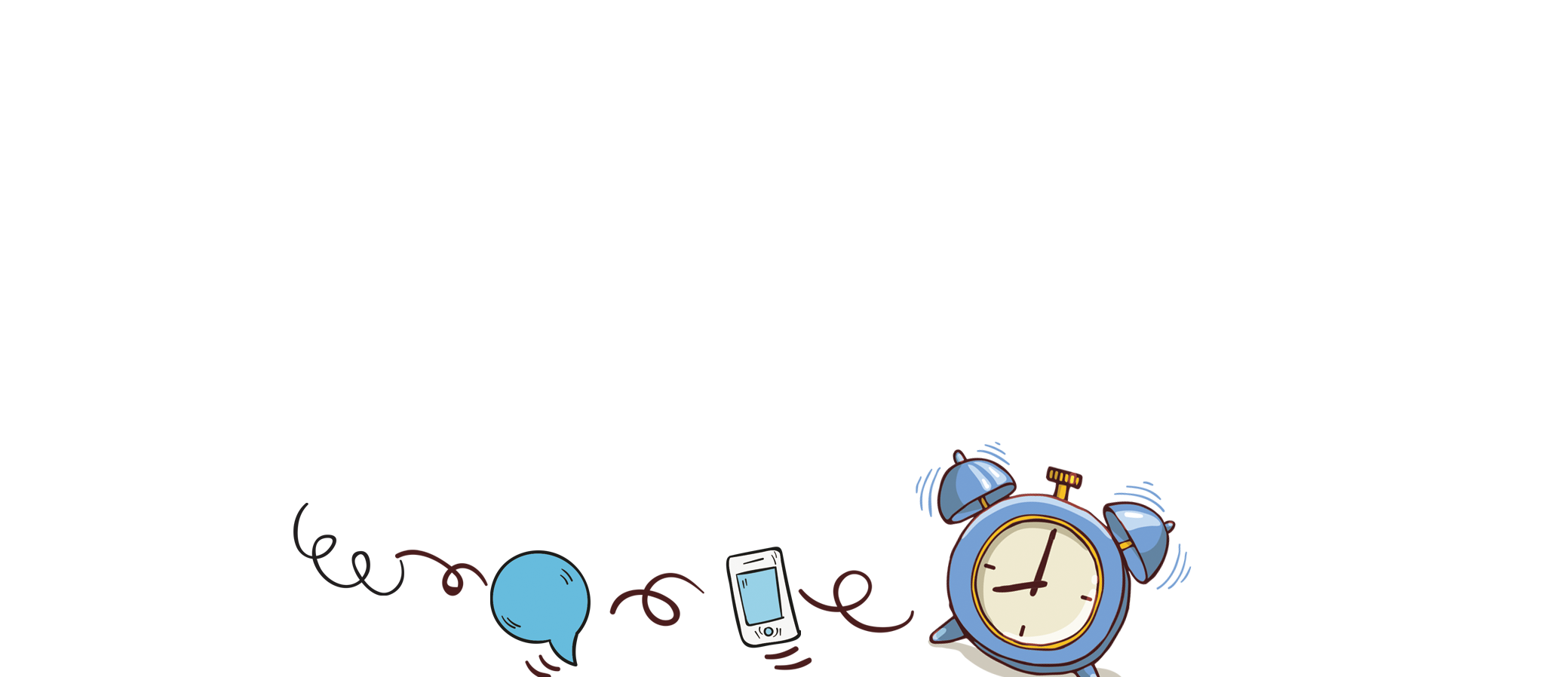 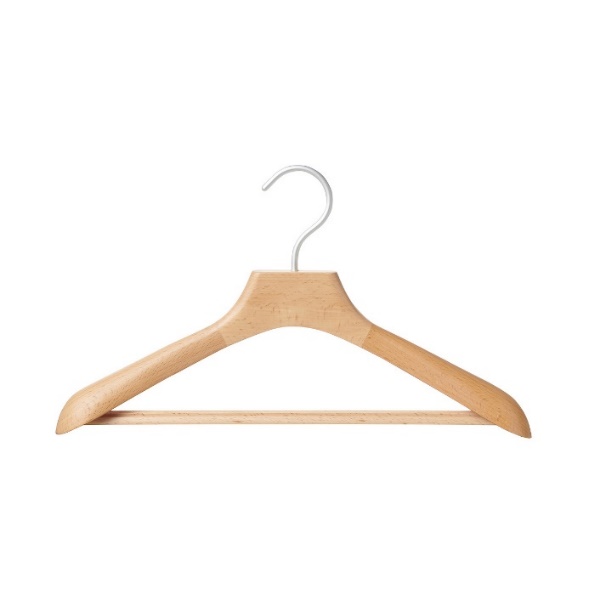 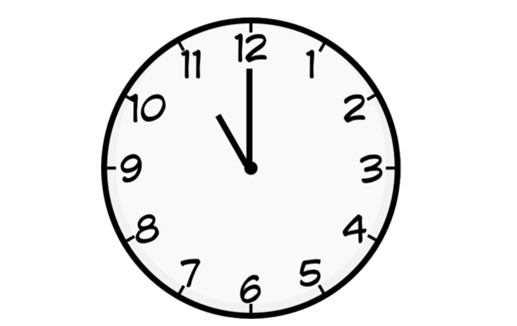 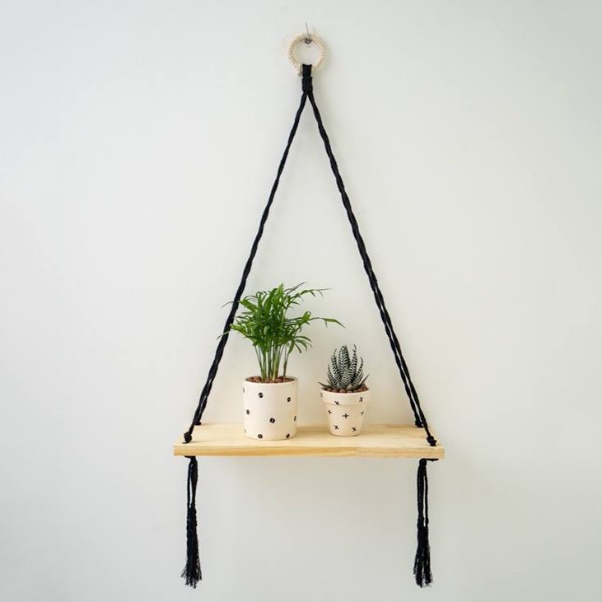 Măng Non
MNT
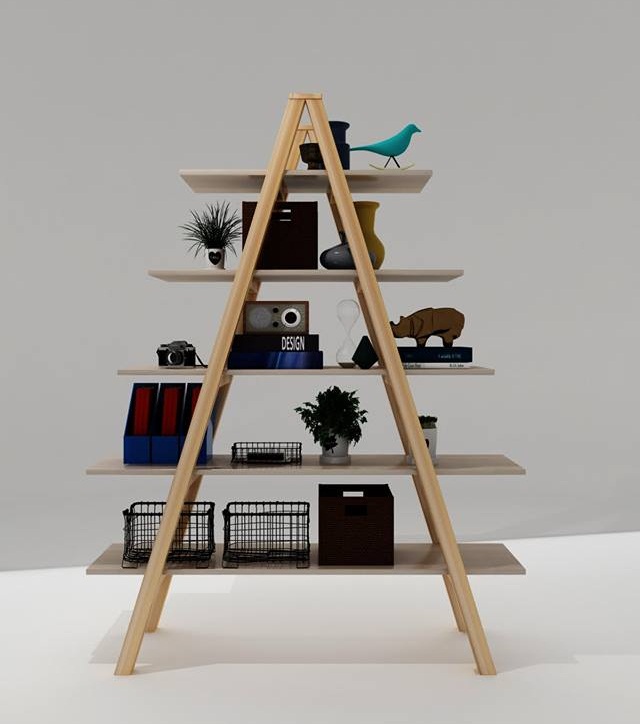 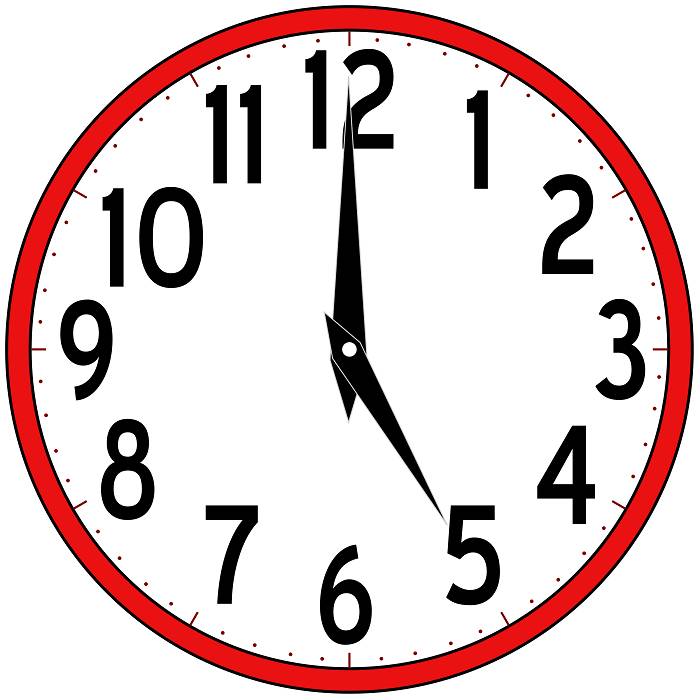 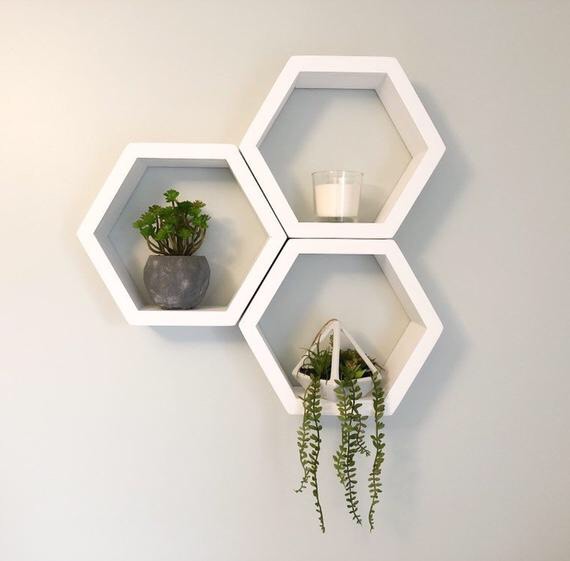 Hãy đứng lên và tạo góc bằng tay, chân, thân mình của các em nhé!
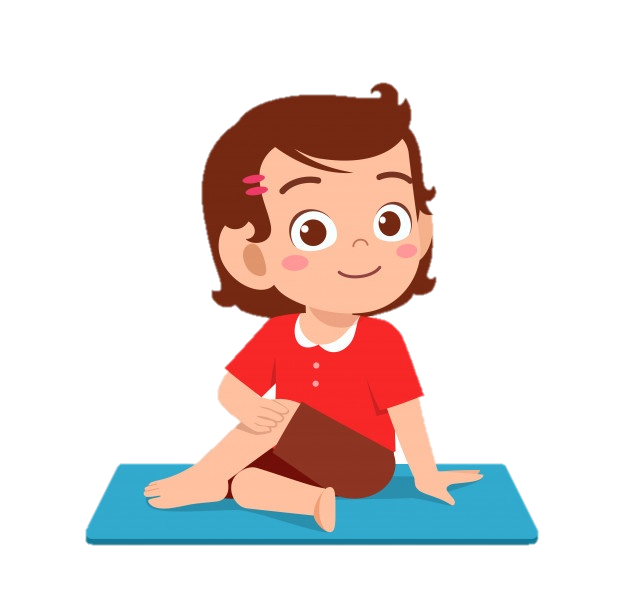 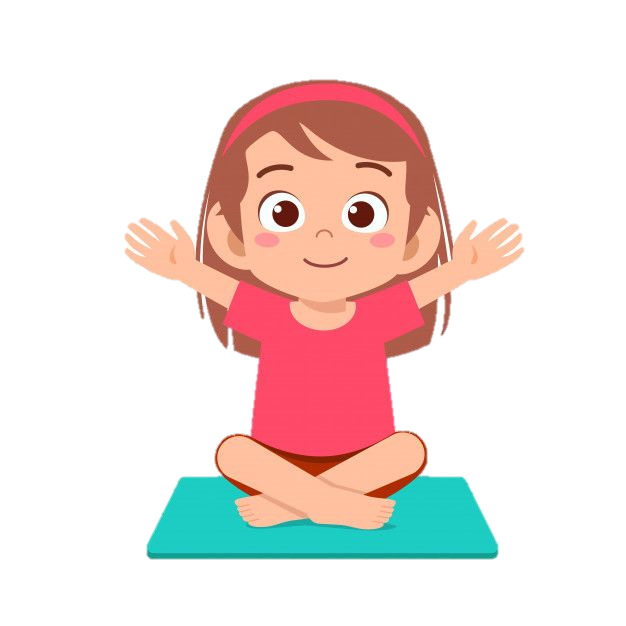 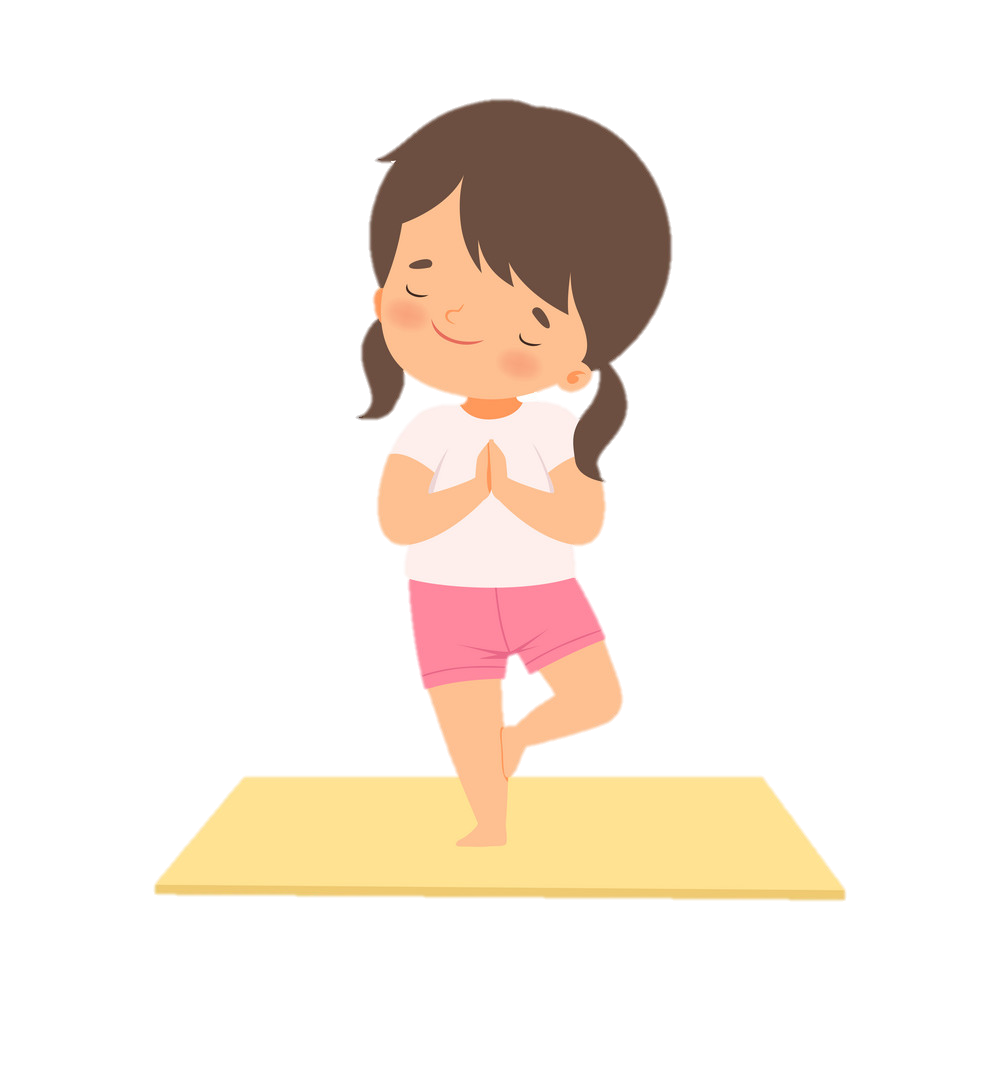 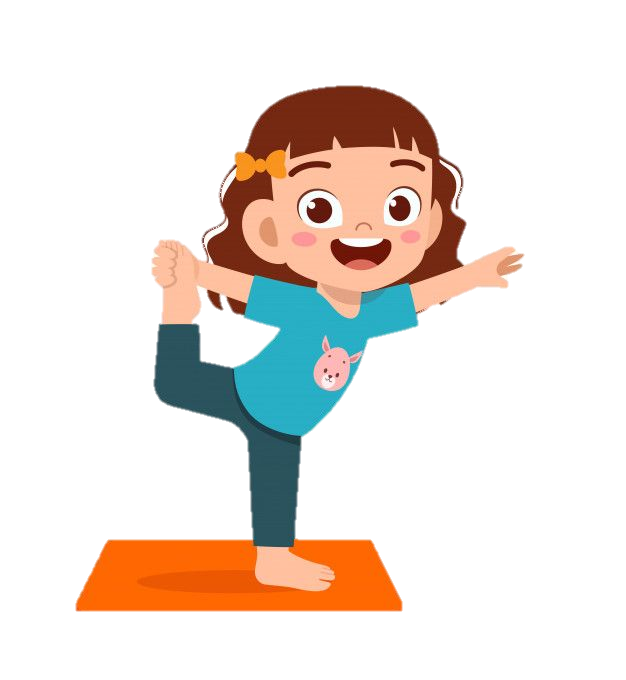 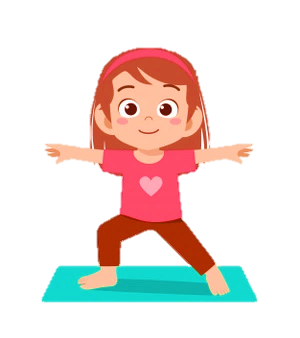 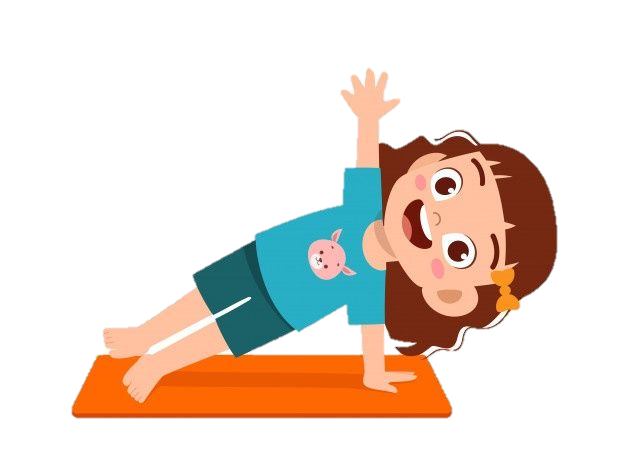 Măng Non
Măng Non
MNT
MNT
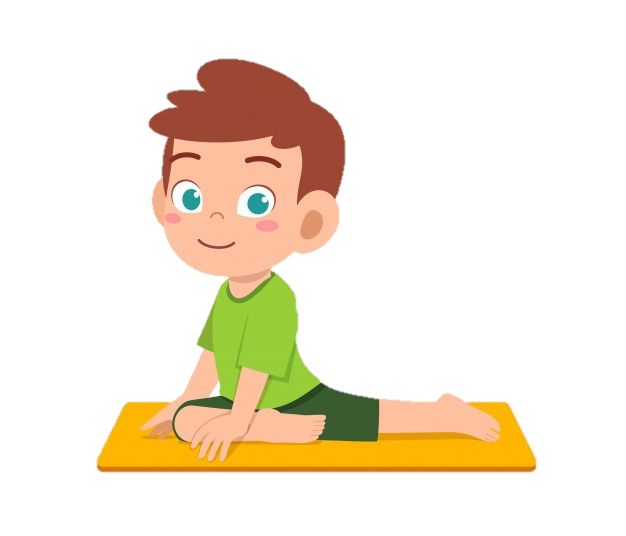 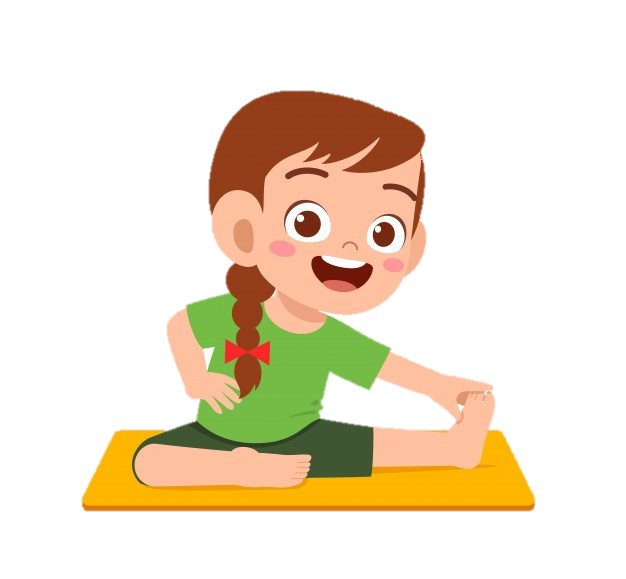 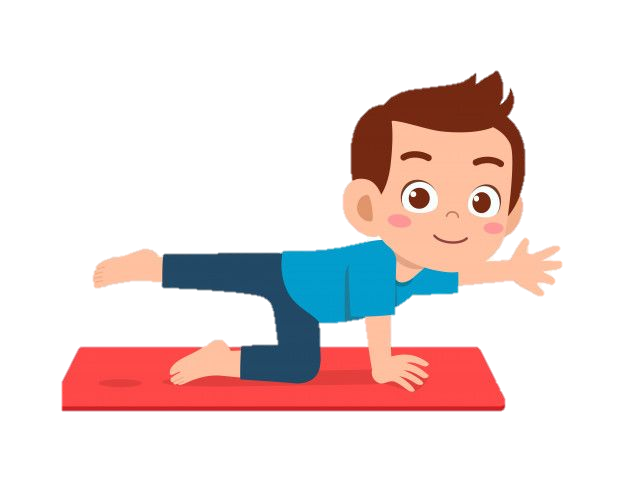 Măng Non
MNT
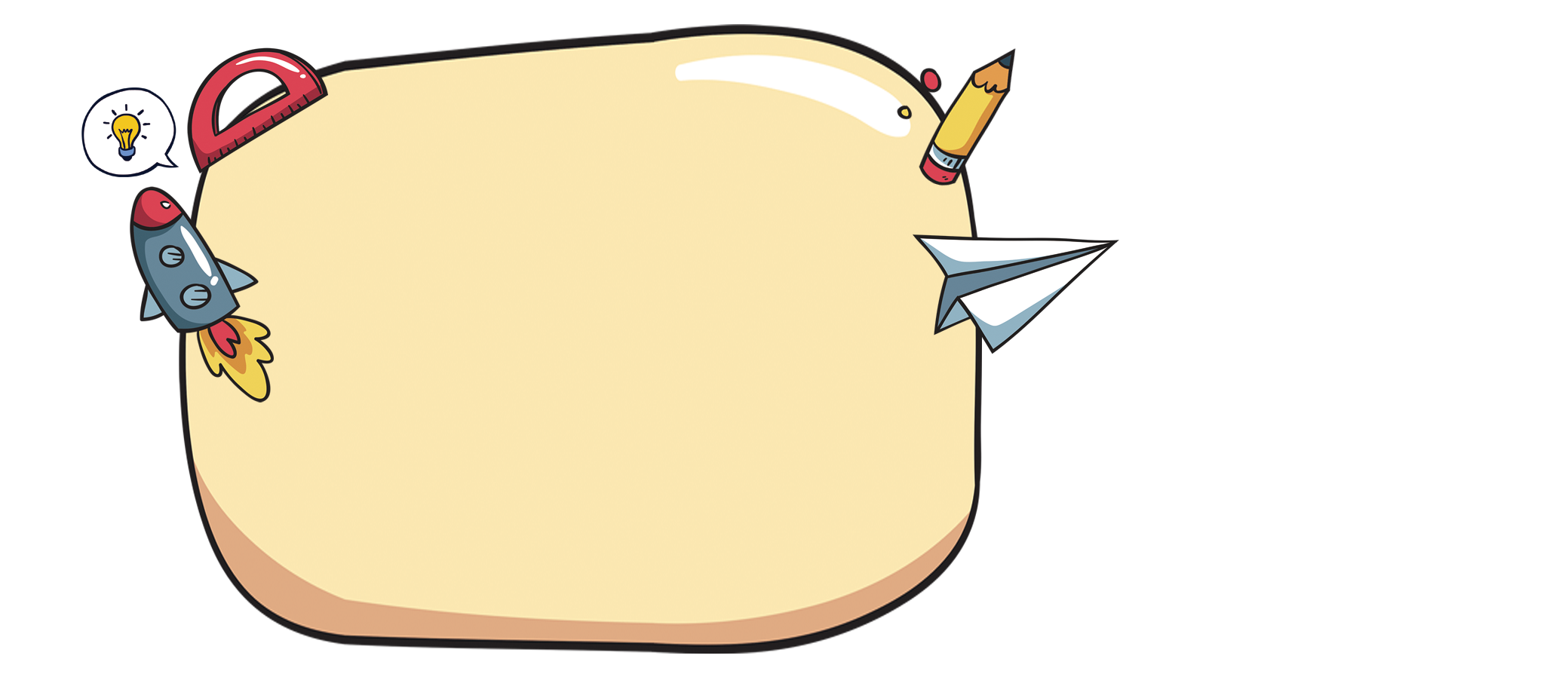 YÊU CẦU CẦN ĐẠT
- Nhận biết được đơn vị đo góc: độ (°), thước đo góc và cách đo góc.

- Sử dụng được thước đo góc để đo các góc: 60°, 90°, 120°, 180°.
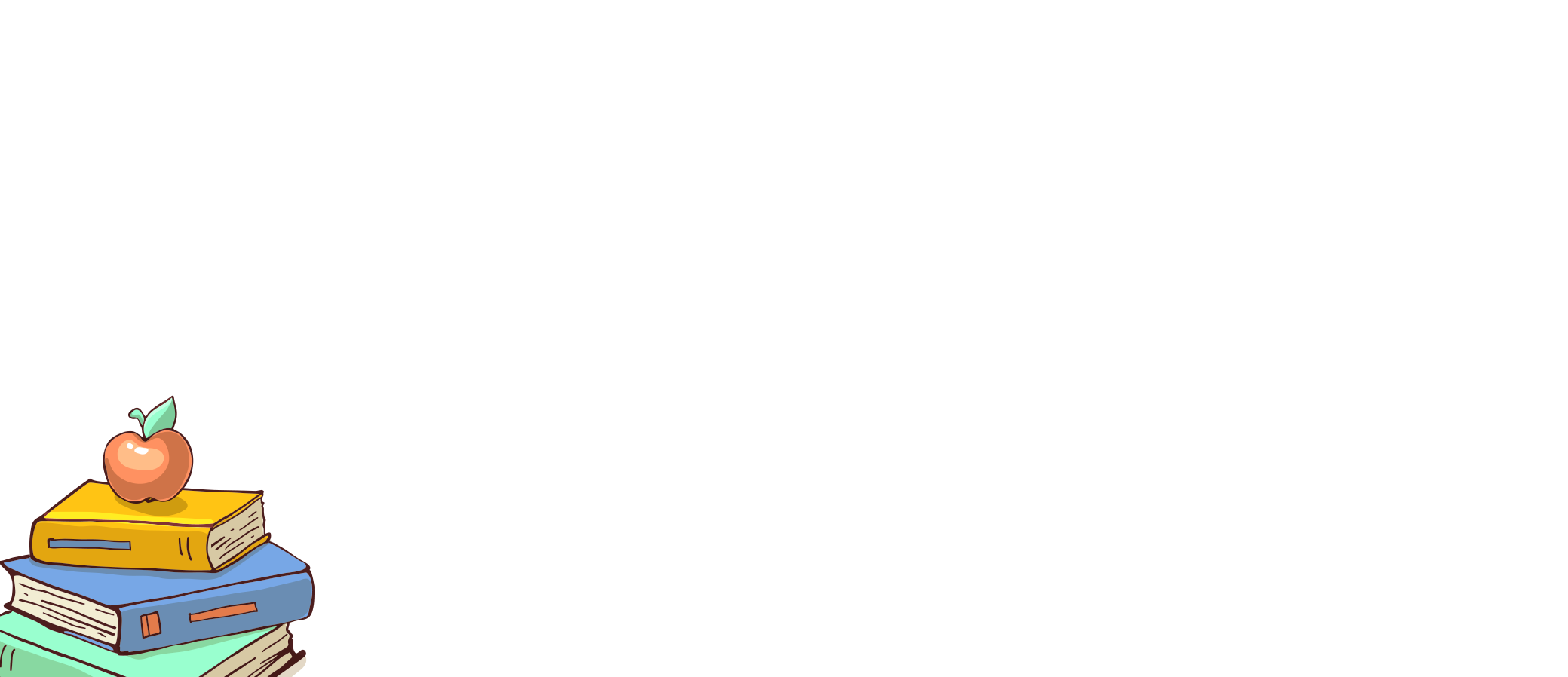 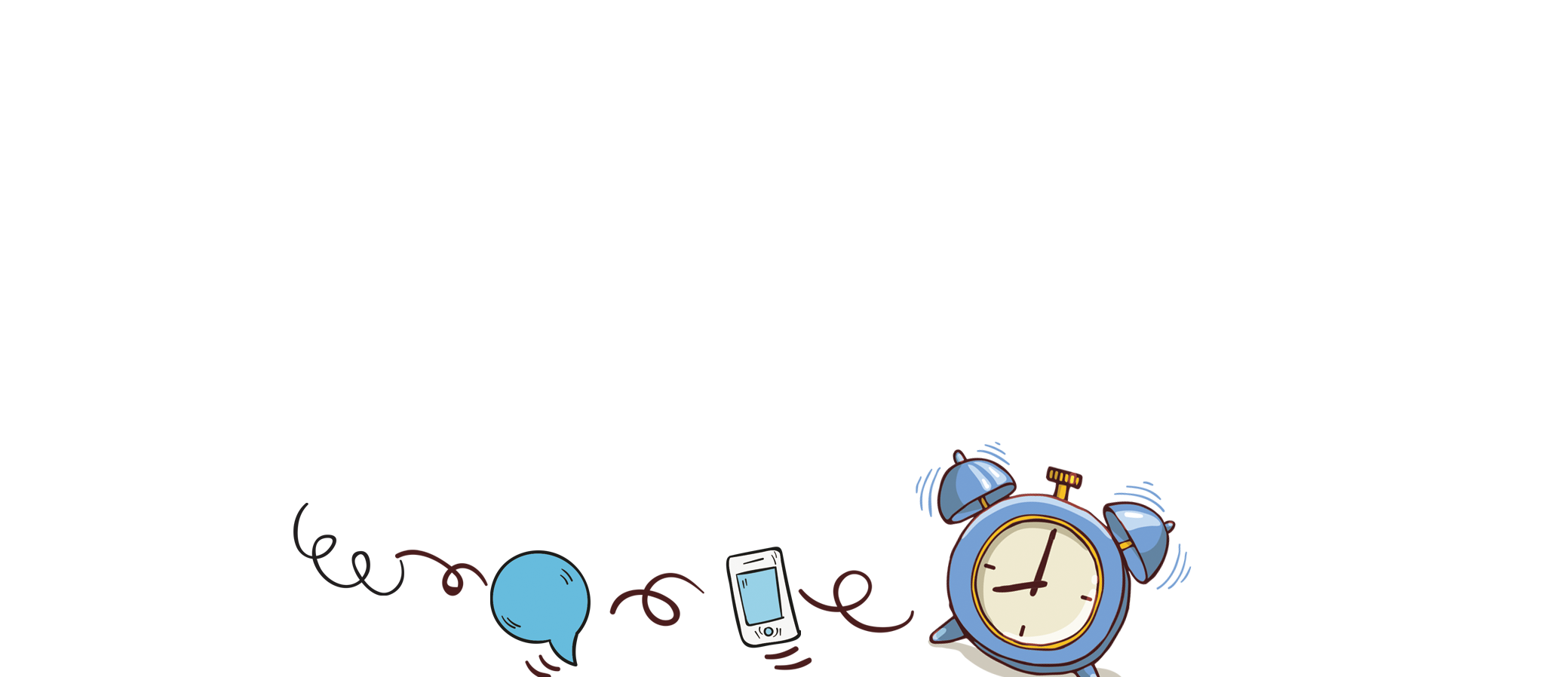 DẶN DÒ
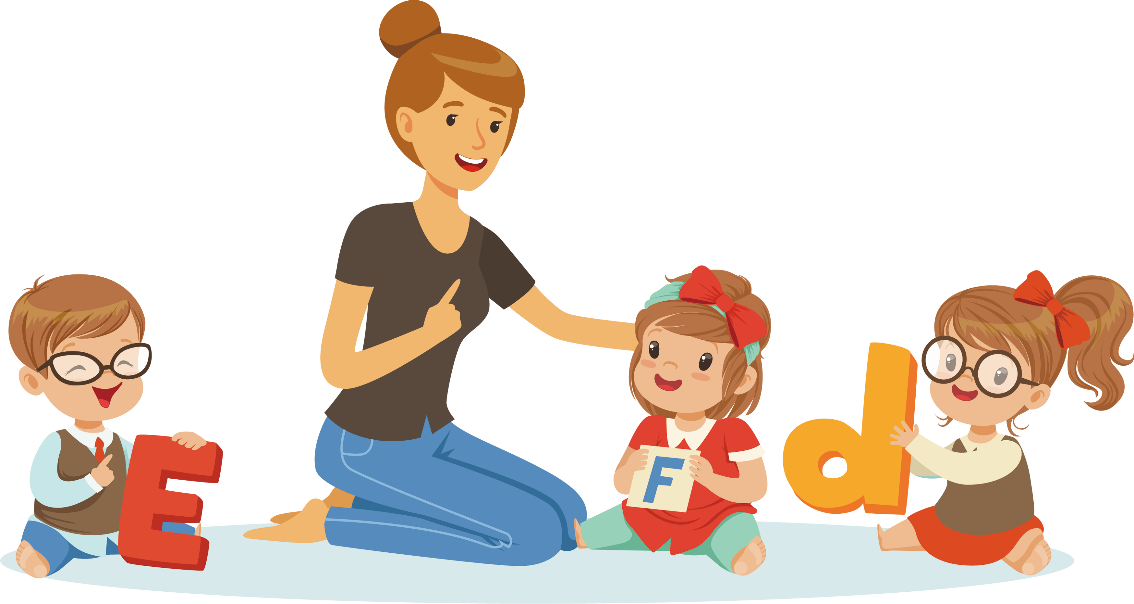 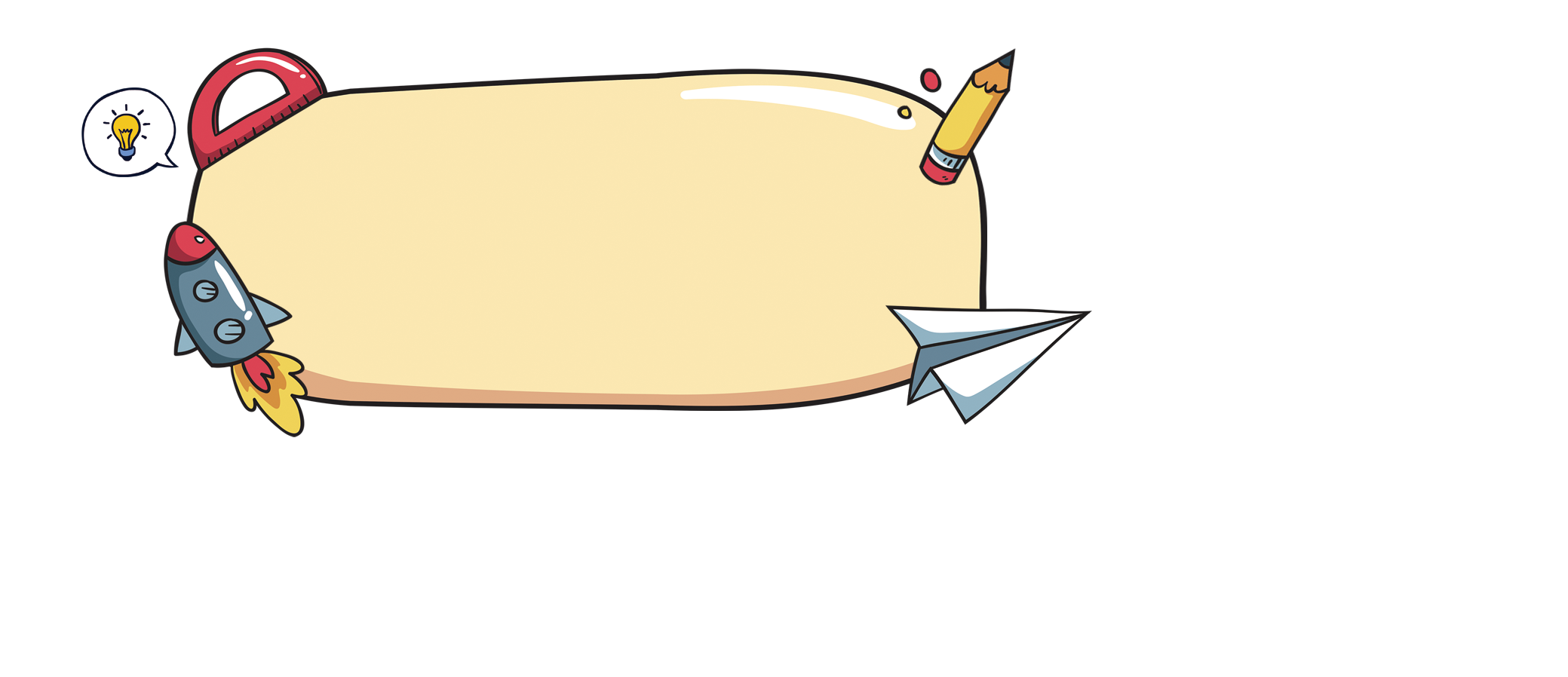 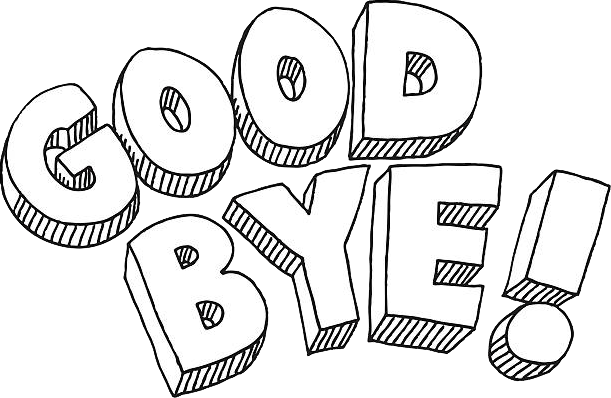 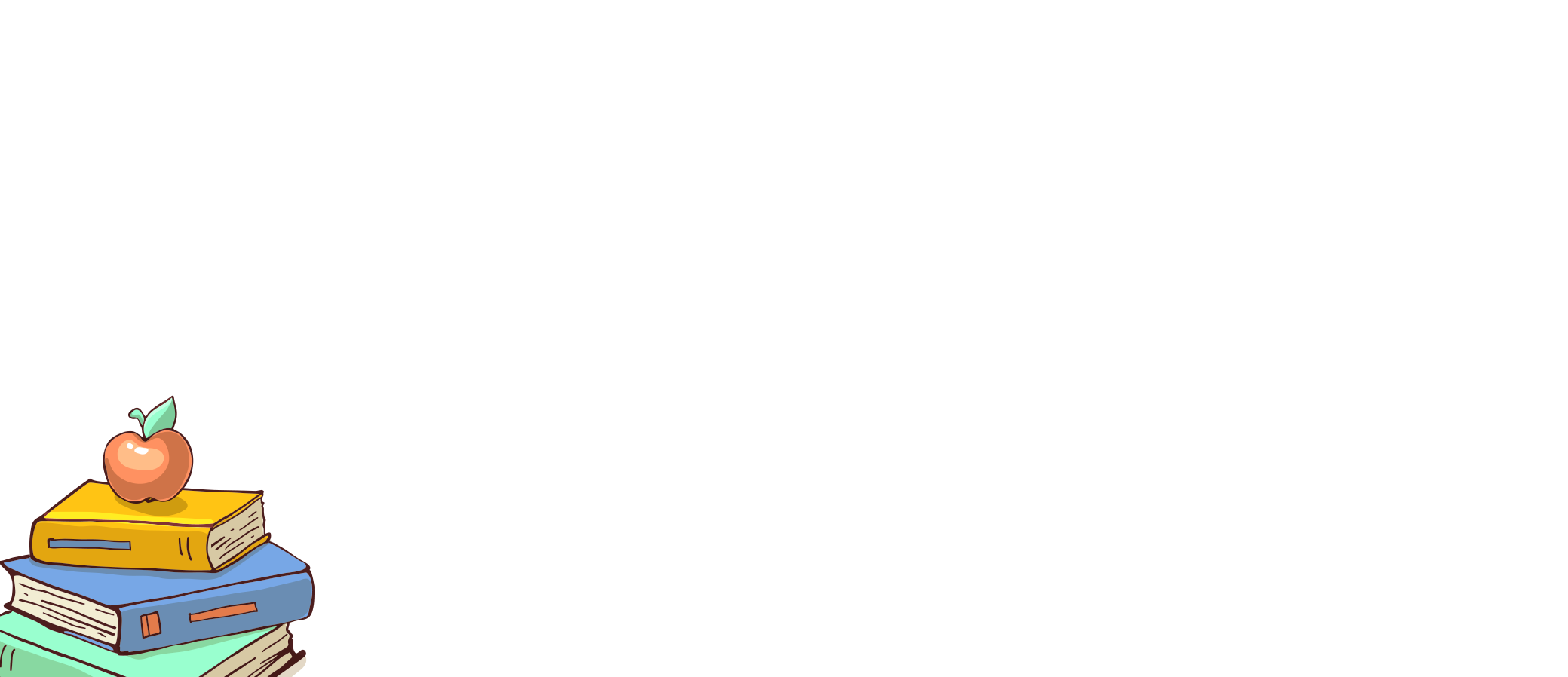 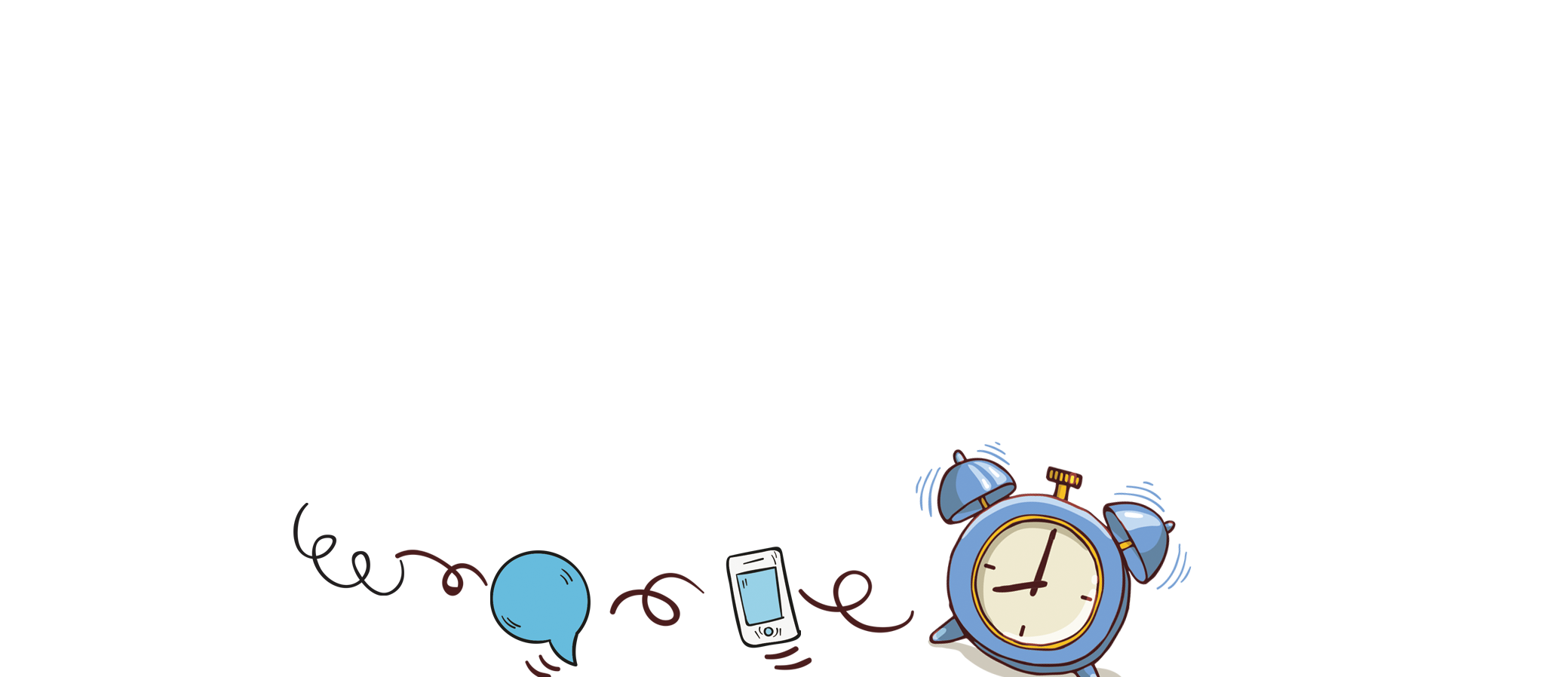 Măng Non
MNT